Thứ tư ngày 21 tháng 9 năm 2022
Tiếng Việt
BÀI 6: TẬP NẤU ĂN
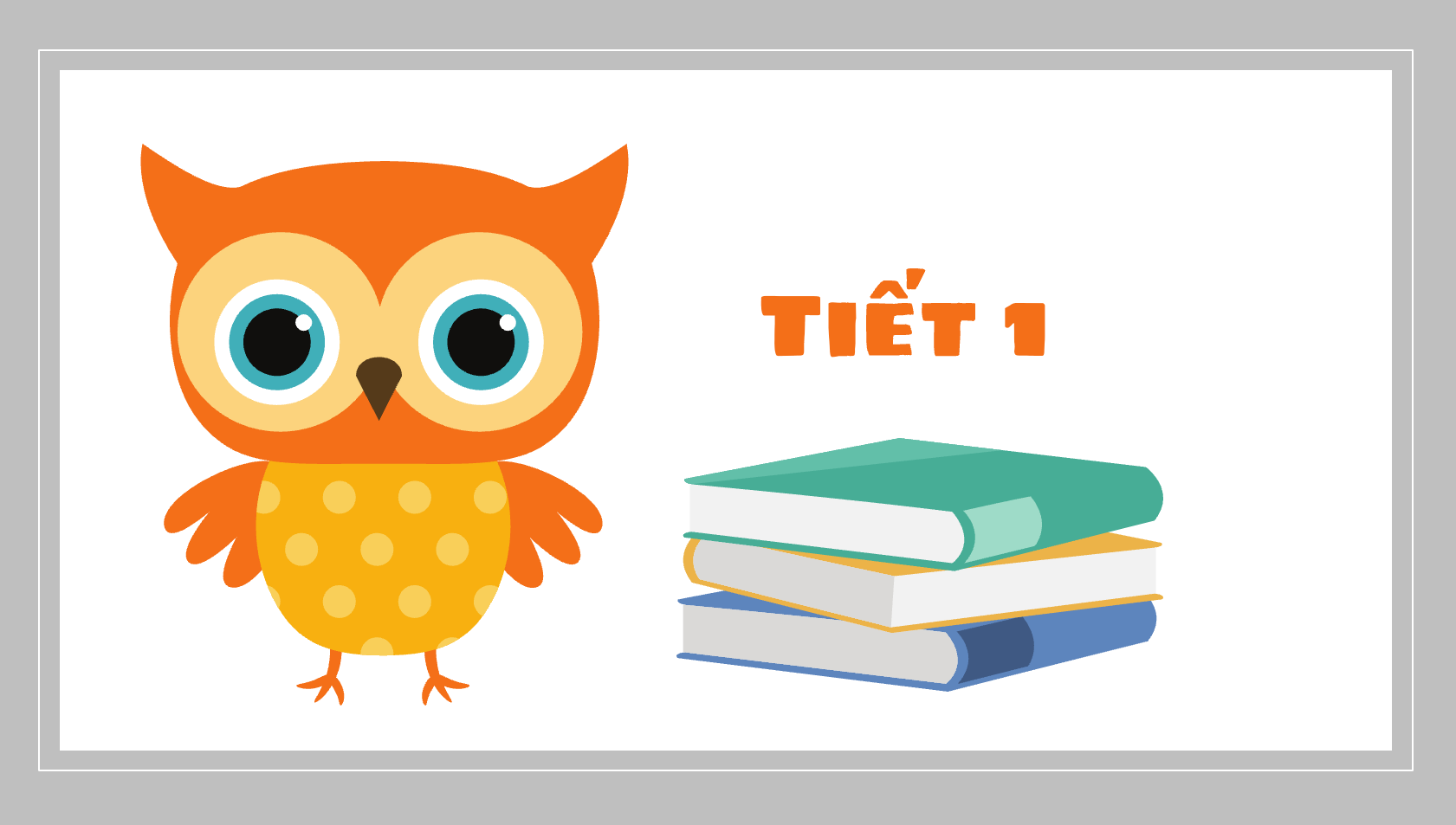 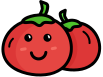 Đọc
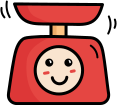 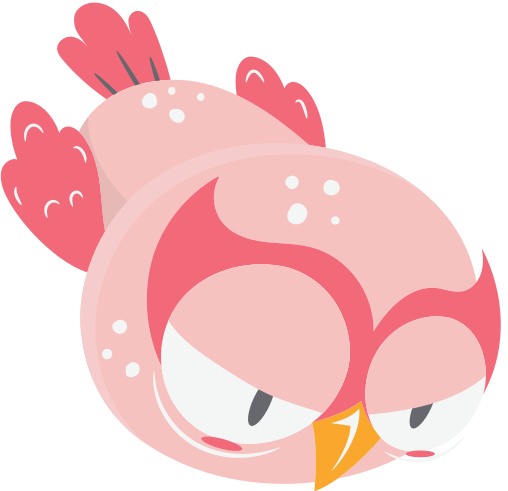 Khởi động
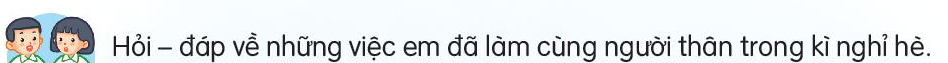 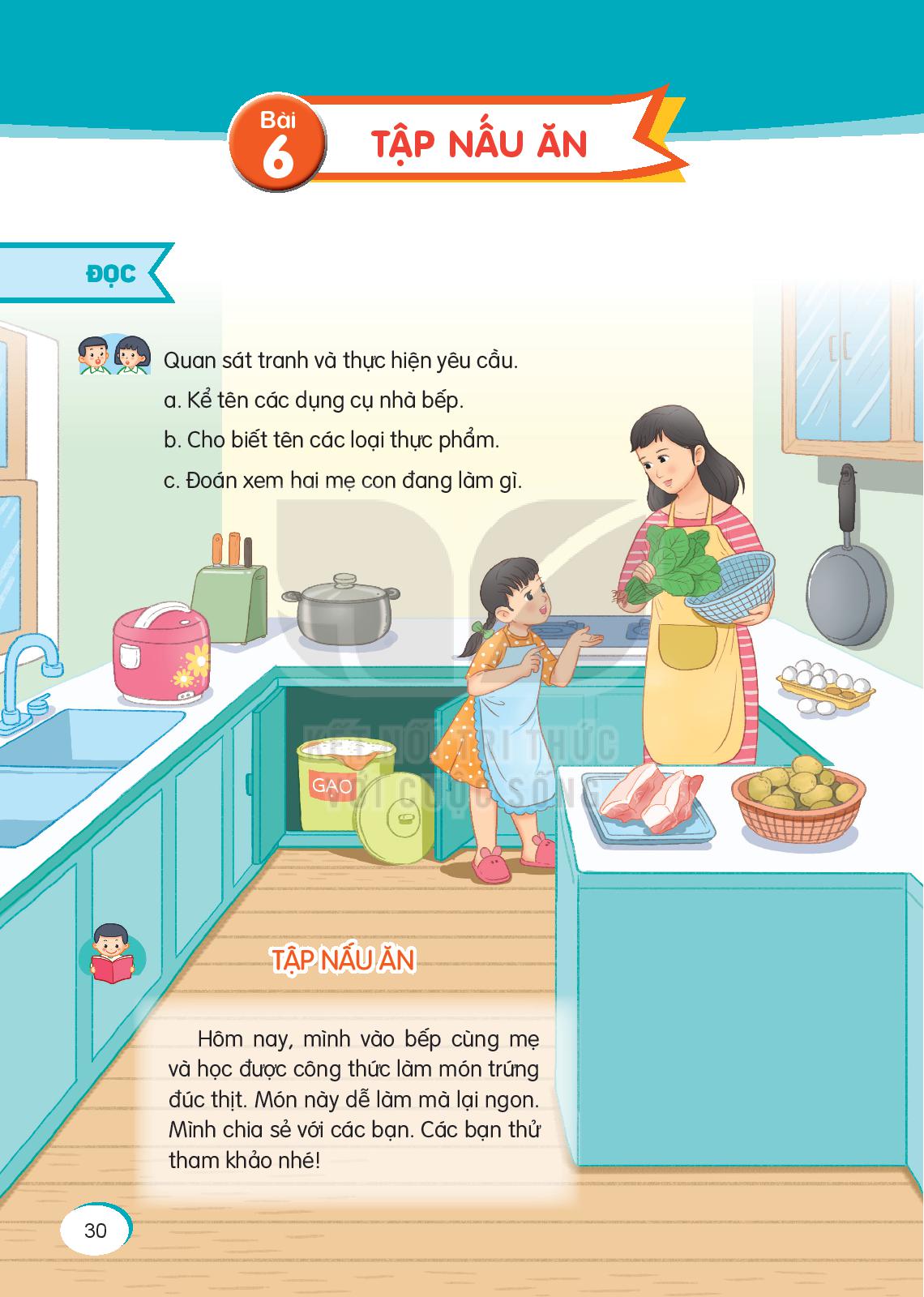 Quan sát tranh và thực hiện yêu cầu.
a. Kể tên các dụng cụ nhà bếp
b. Cho biết tên các loại thực phẩm
c. Đoán xem hai mẹ con đang làm gì
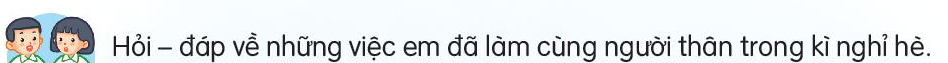 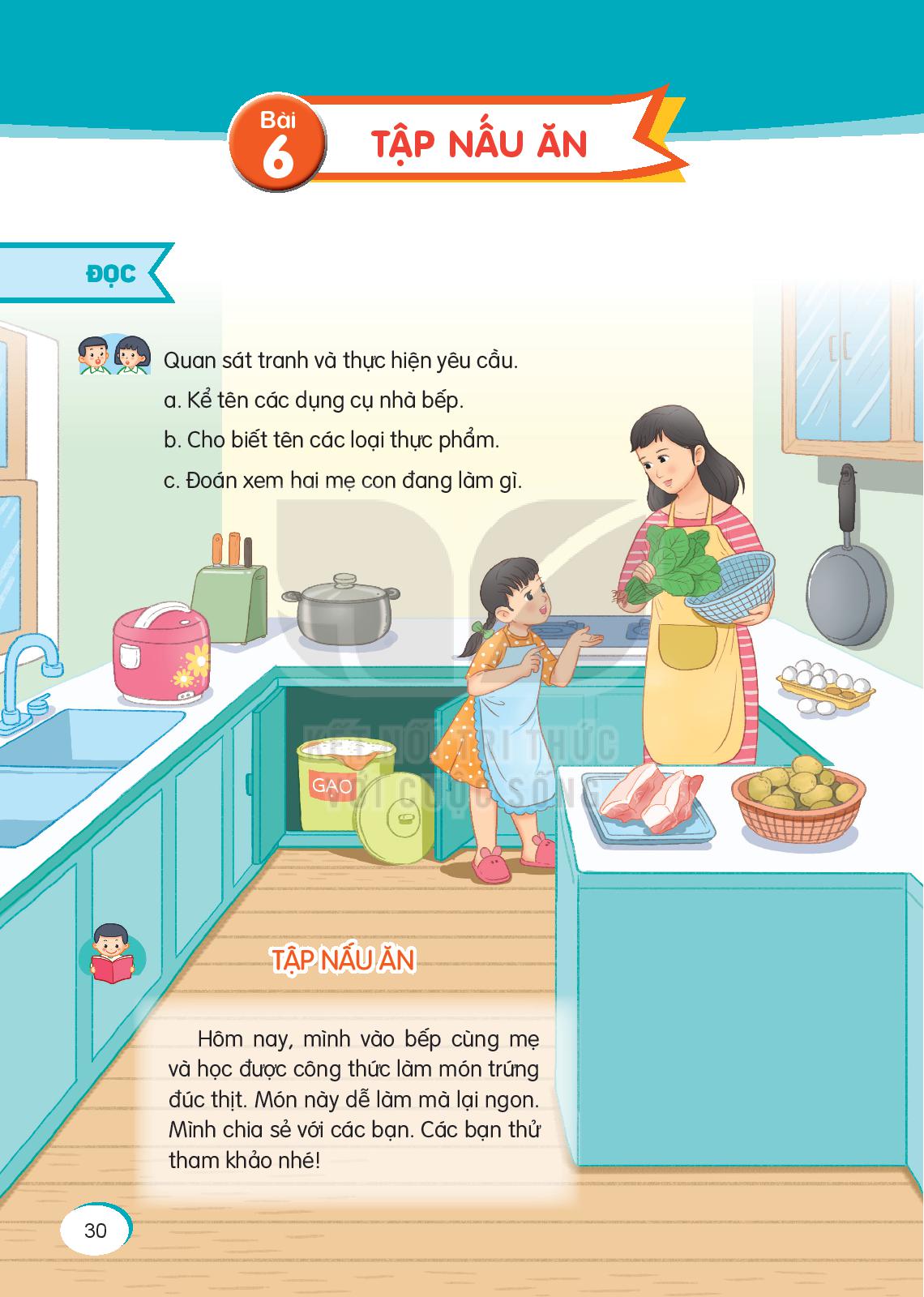 a. Kể tên các dụng cụ nhà bếp
Nồi cơm điện
dao
Xoong
Chảo
Tạp dề
Rổ
Khay đựng
Tủ bếp
Thùng gạo
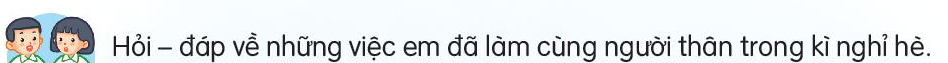 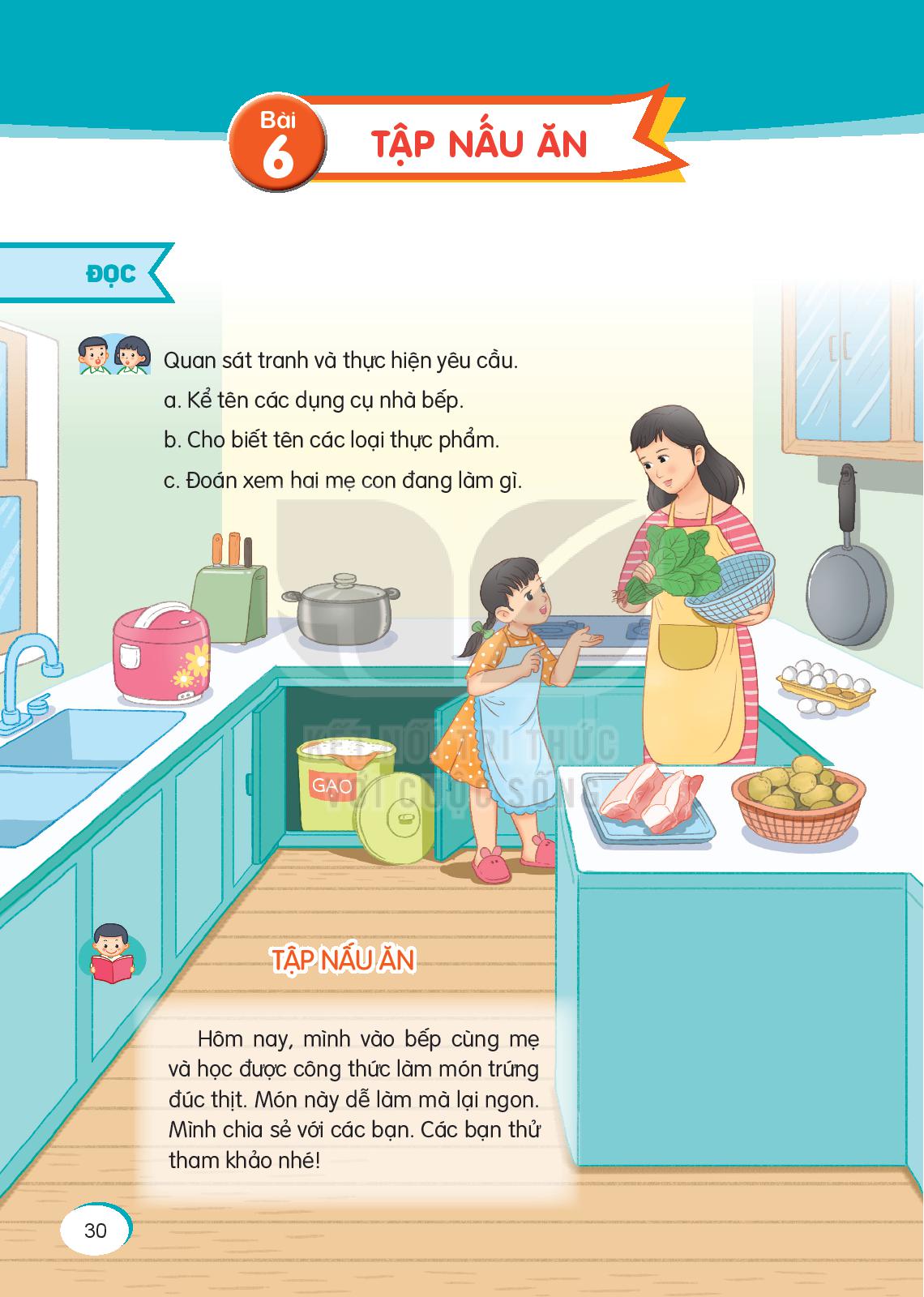 b. Cho biết tên các loại thực phẩm
rau
Trứng
Gạo
Thịt
Khoai tây
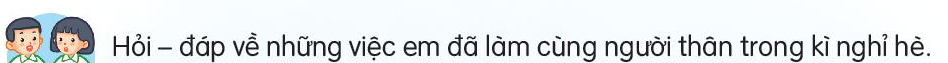 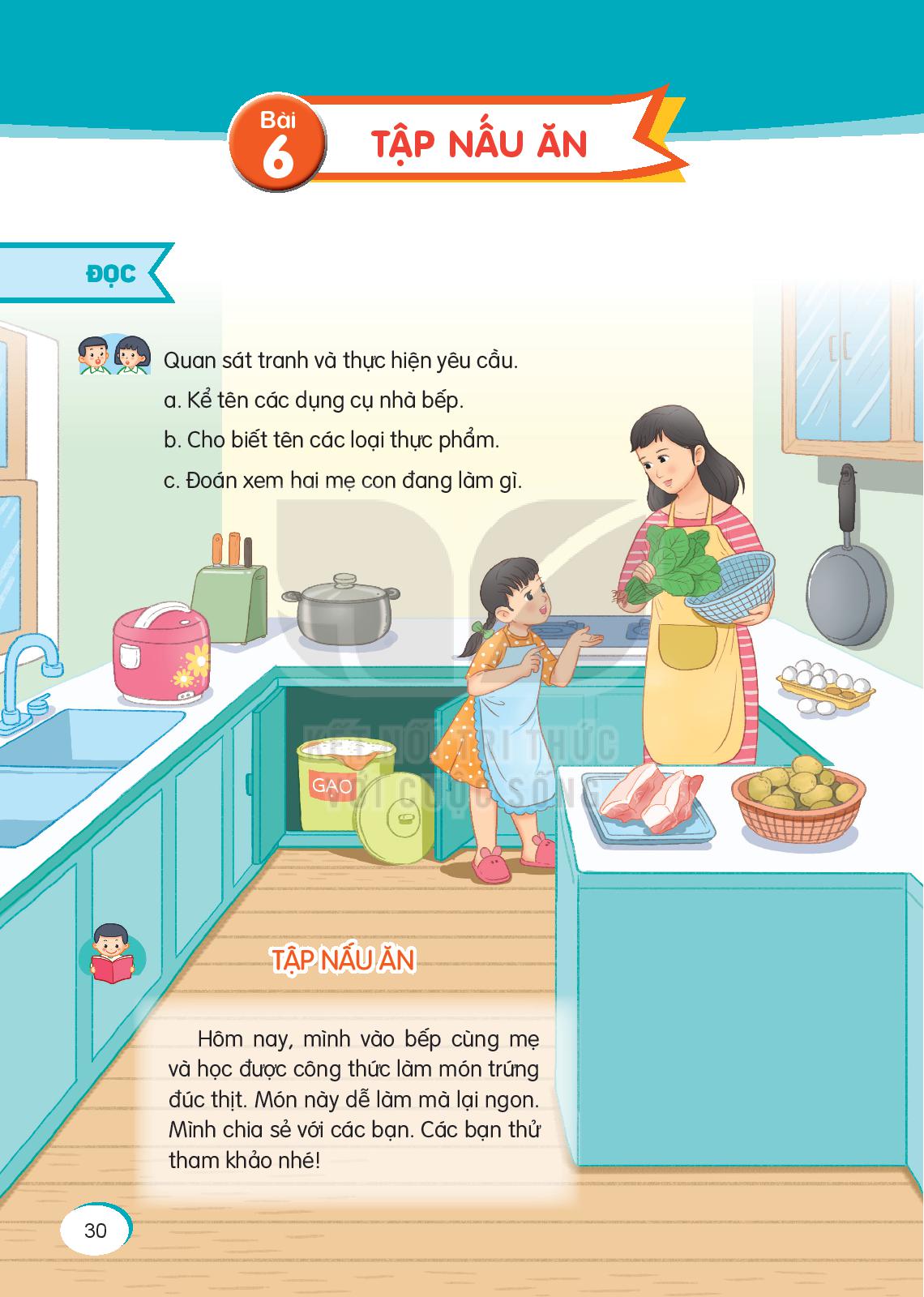 c. Đoán xem hai mẹ con đang làm gì?
Hai mẹ con đang chuẩn bị nấu cơm.
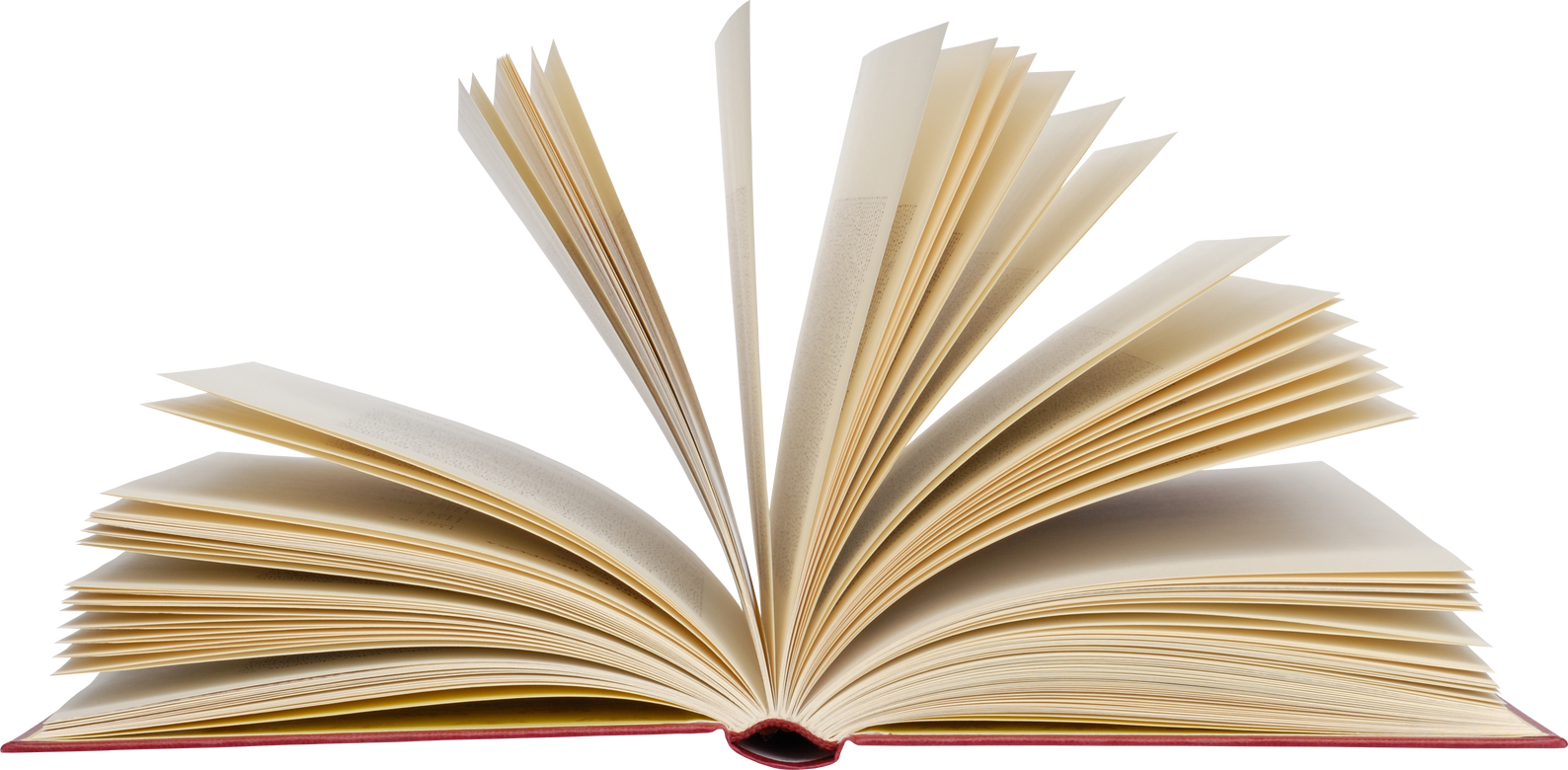 Đọc văn bản
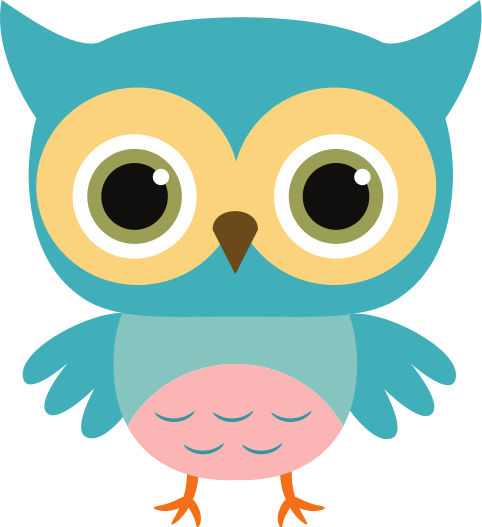 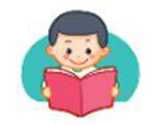 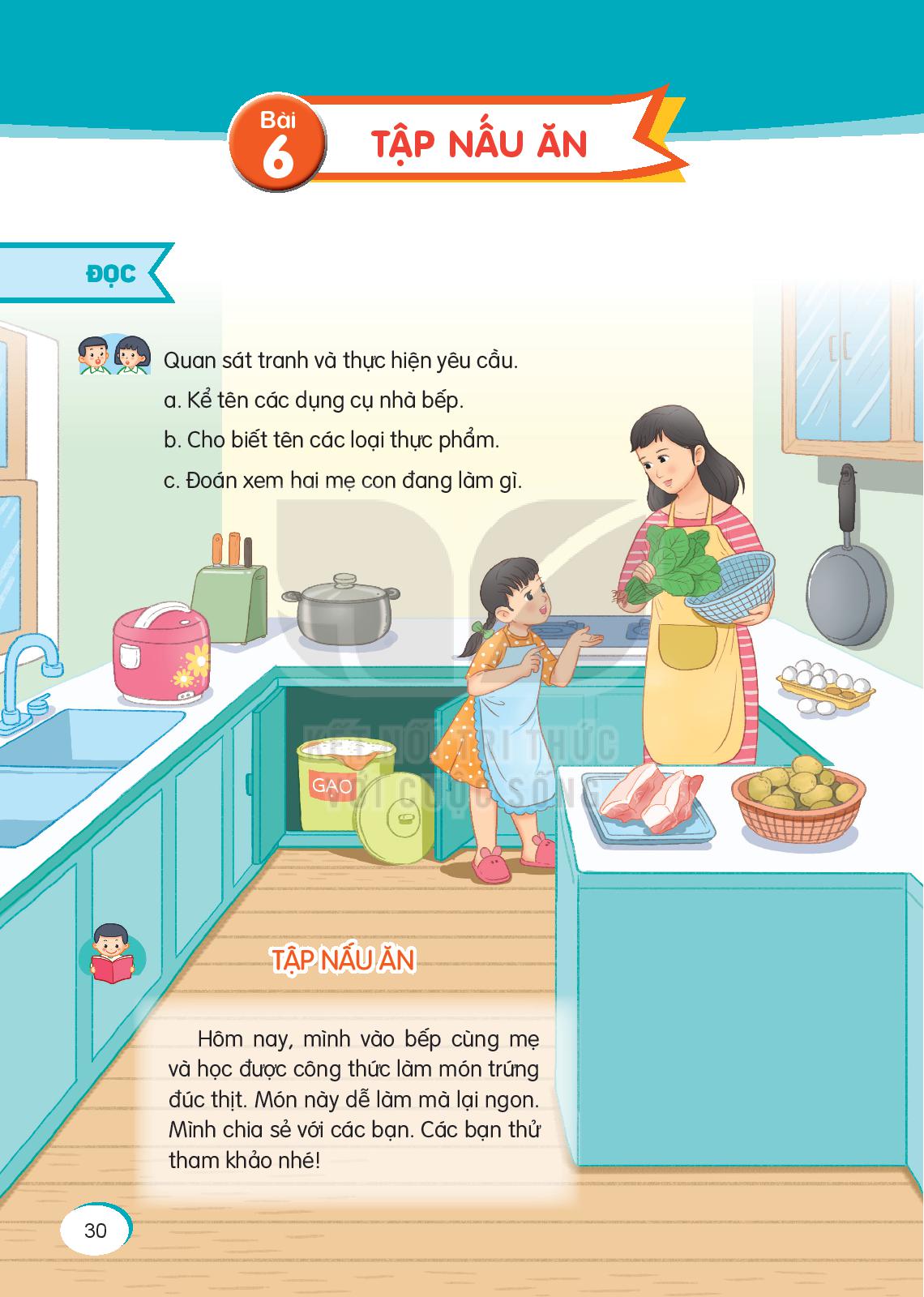 TẬP NẤU ĂN
	Hôm nay, mình vào bếp cùng mẹ và học được công thức làm món trứng đúc thịt. Món này dễ làm mà lại ngon. Mình chia sẻ với các bạn. Các bạn thử tham khảo nhé!
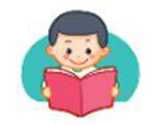 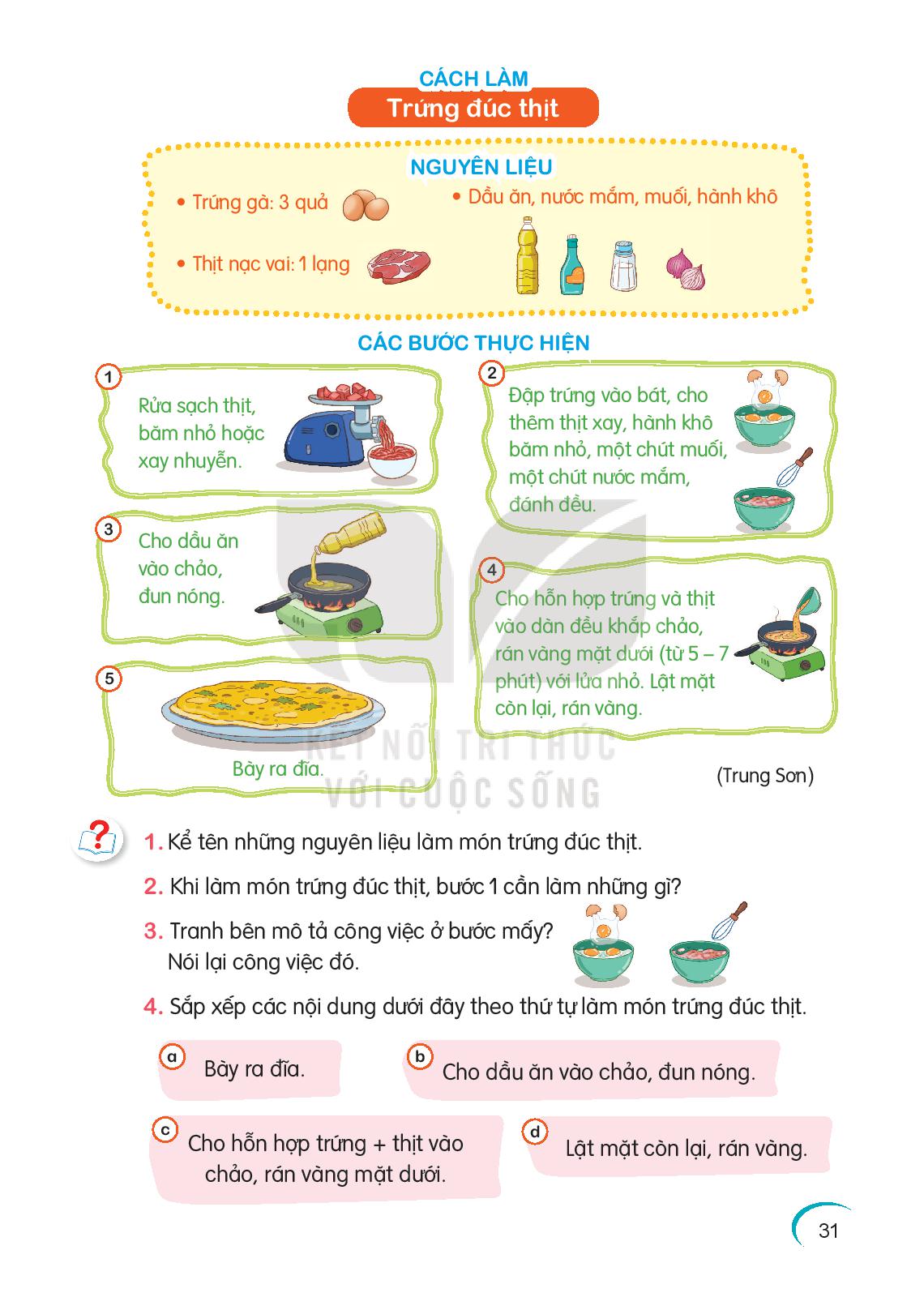 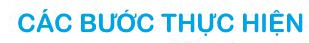 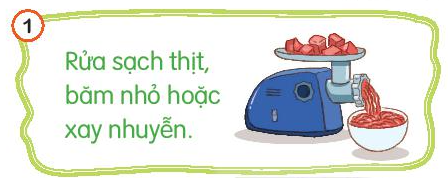 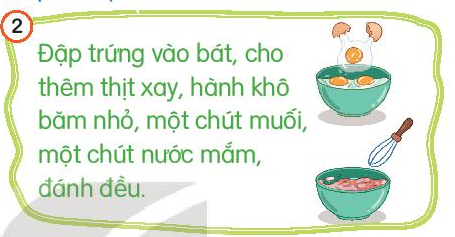 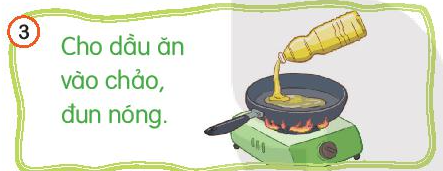 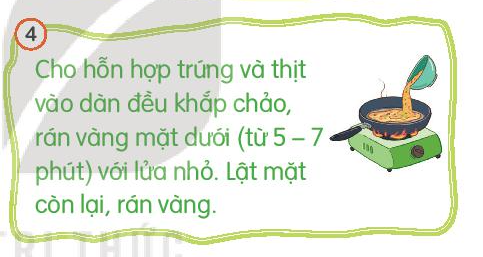 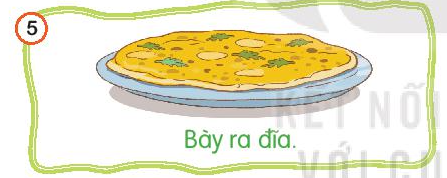 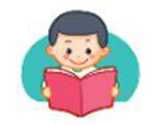 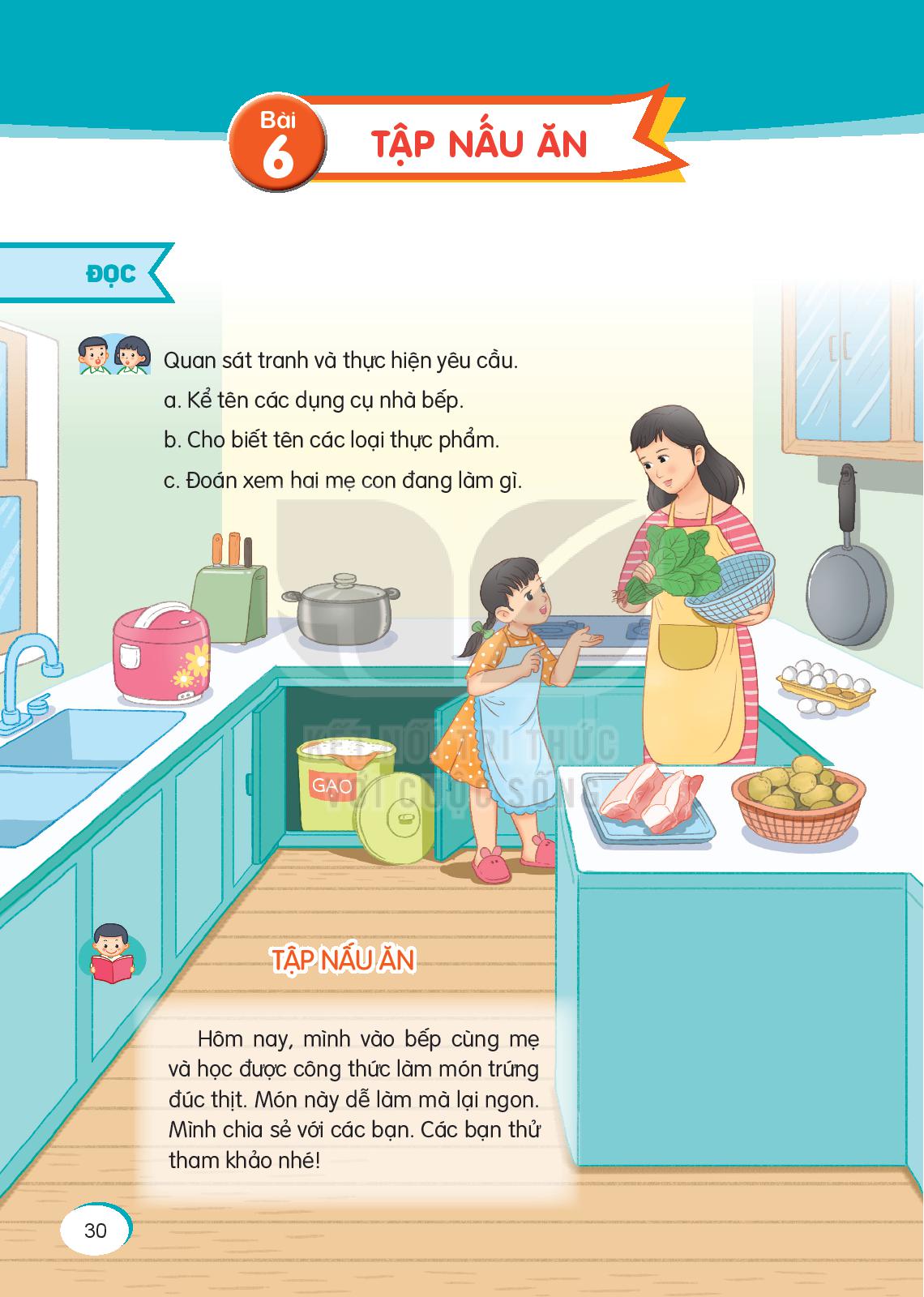 Thịt nạc vai
Luyện đọc từ khó
Hỗn hợp
Xay nhuyễn
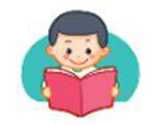 Luyện đọc câu
Cho hỗn hợp/ trứng và thịt vào/ dàn đều khắp chảo/ rán vàng mặt dưới / từ  5 – 7 phút với lửa nhỏ.//
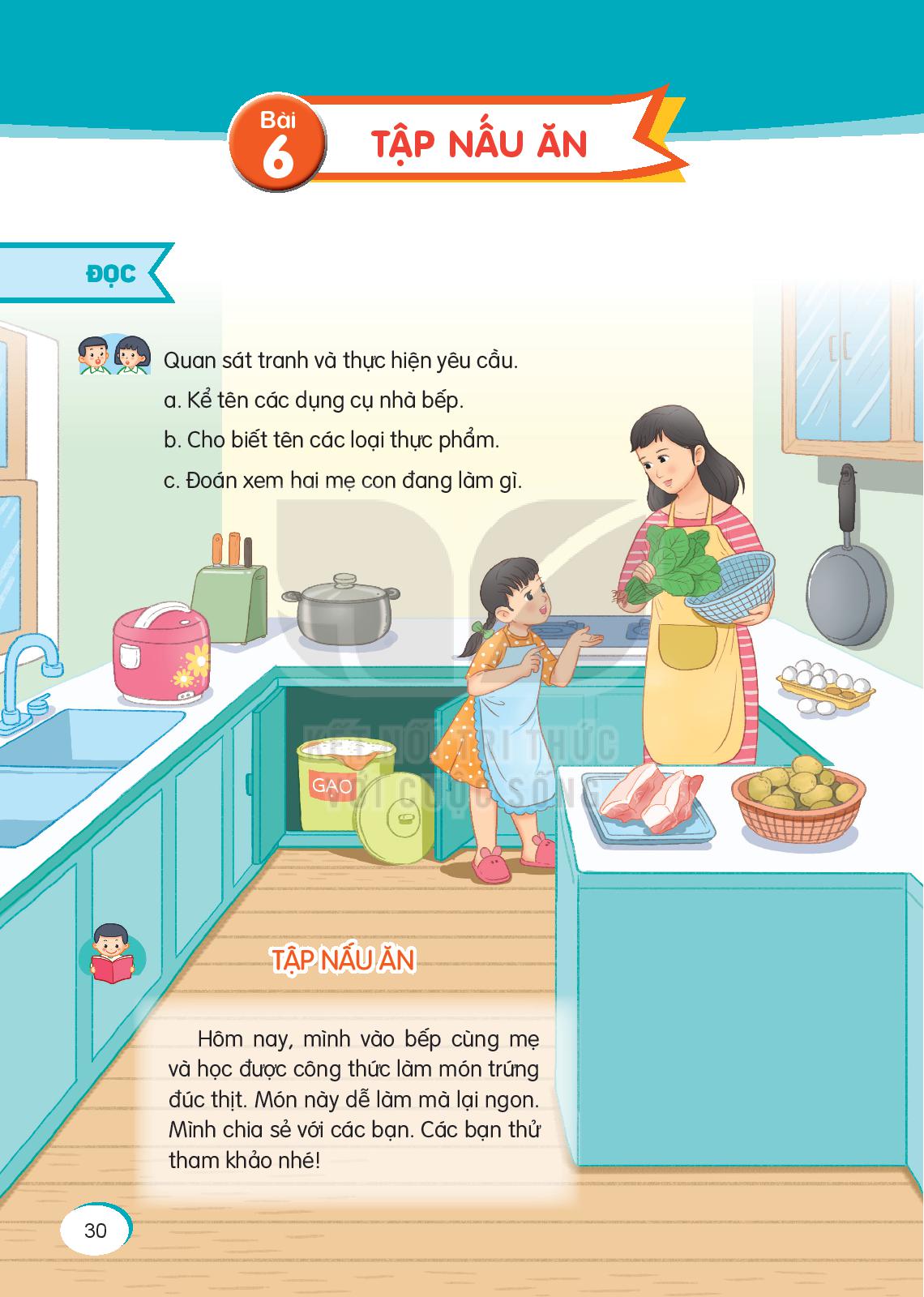 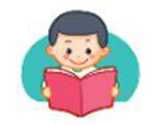 Luyện đọc theo đoạn
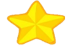 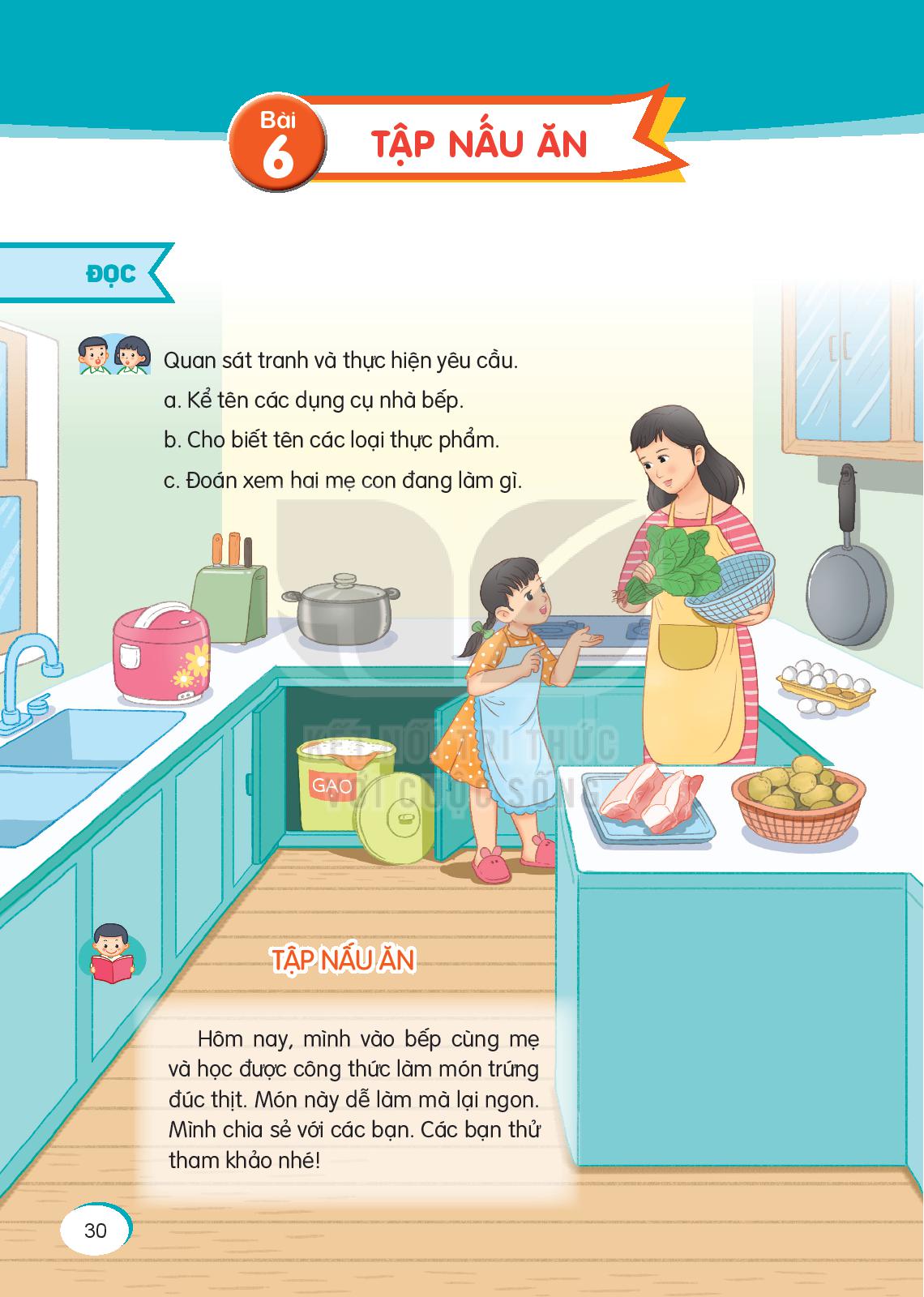 TẬP NẤU ĂN
	Hôm nay, mình vào bếp cùng mẹ và học được công thức làm món trứng đúc thịt.Món này dễ làm mà lại ngon. Mình chia sẻ với các bạn. Các bạn thử tham khảo nhé!
1
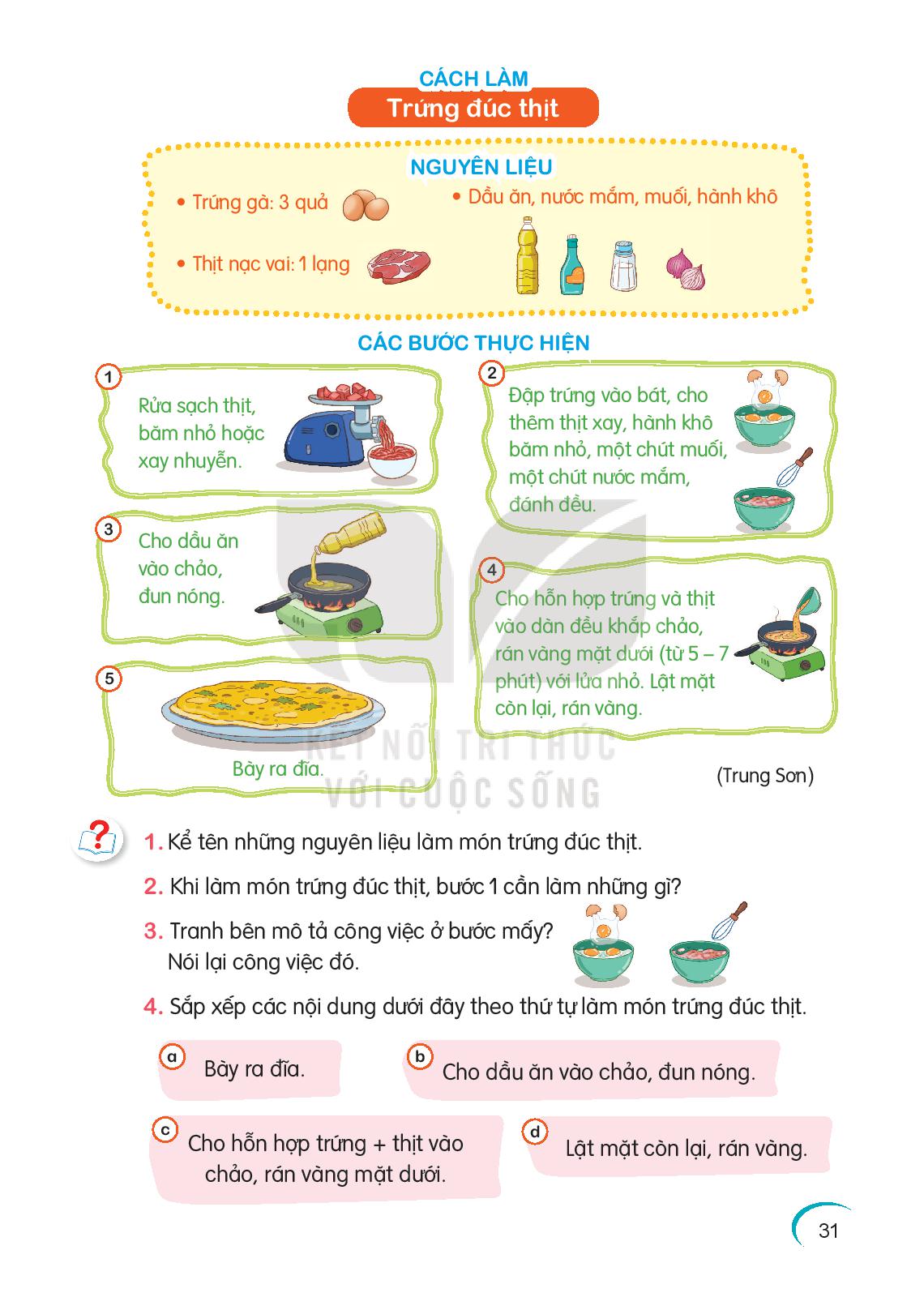 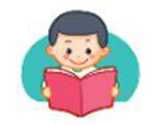 Luyện đọc theo đoạn
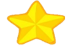 2
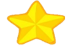 3
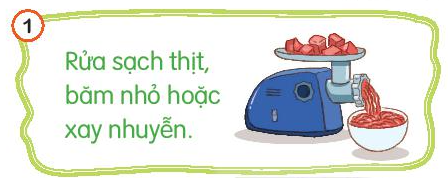 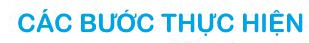 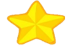 4
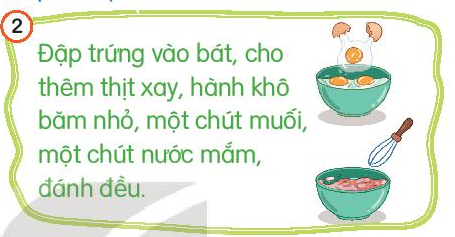 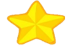 5
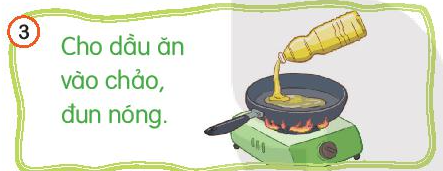 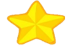 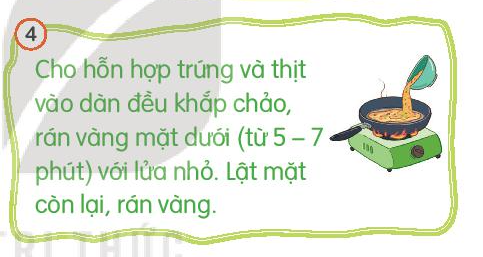 6
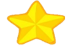 7
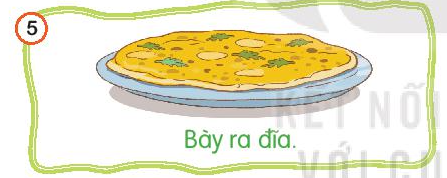 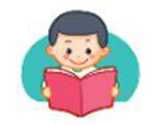 Luyện đọc theo đoạn
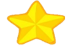 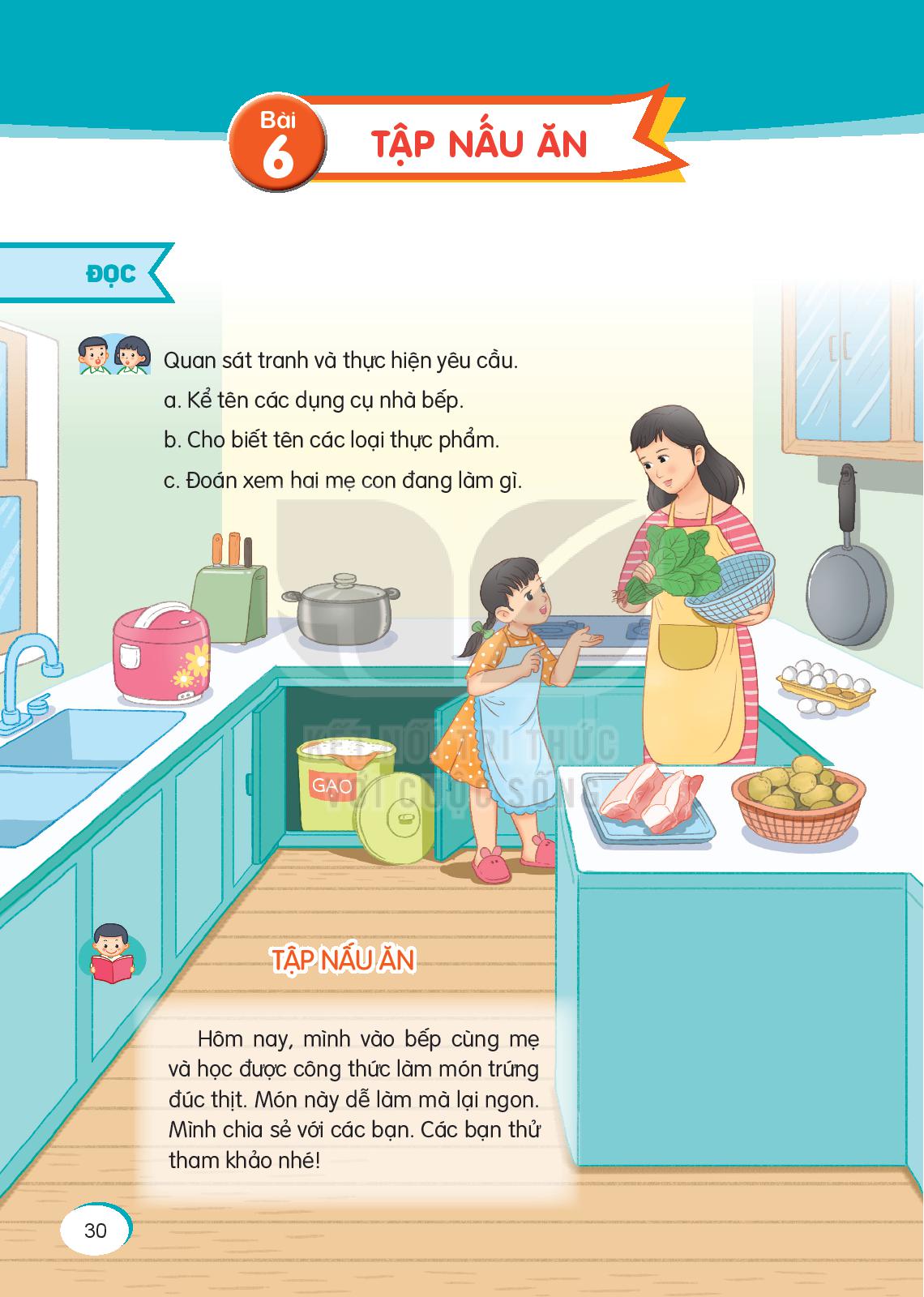 TẬP NẤU ĂN
	Hôm nay, mình vào bếp cùng mẹ và học được công thức làm món trứng đúc thịt. Món này dễ làm mà lại ngon. Mình chia sẻ với các bạn. Các bạn thử tham khảo nhé!
1
Luyện đọc 
theo nhóm
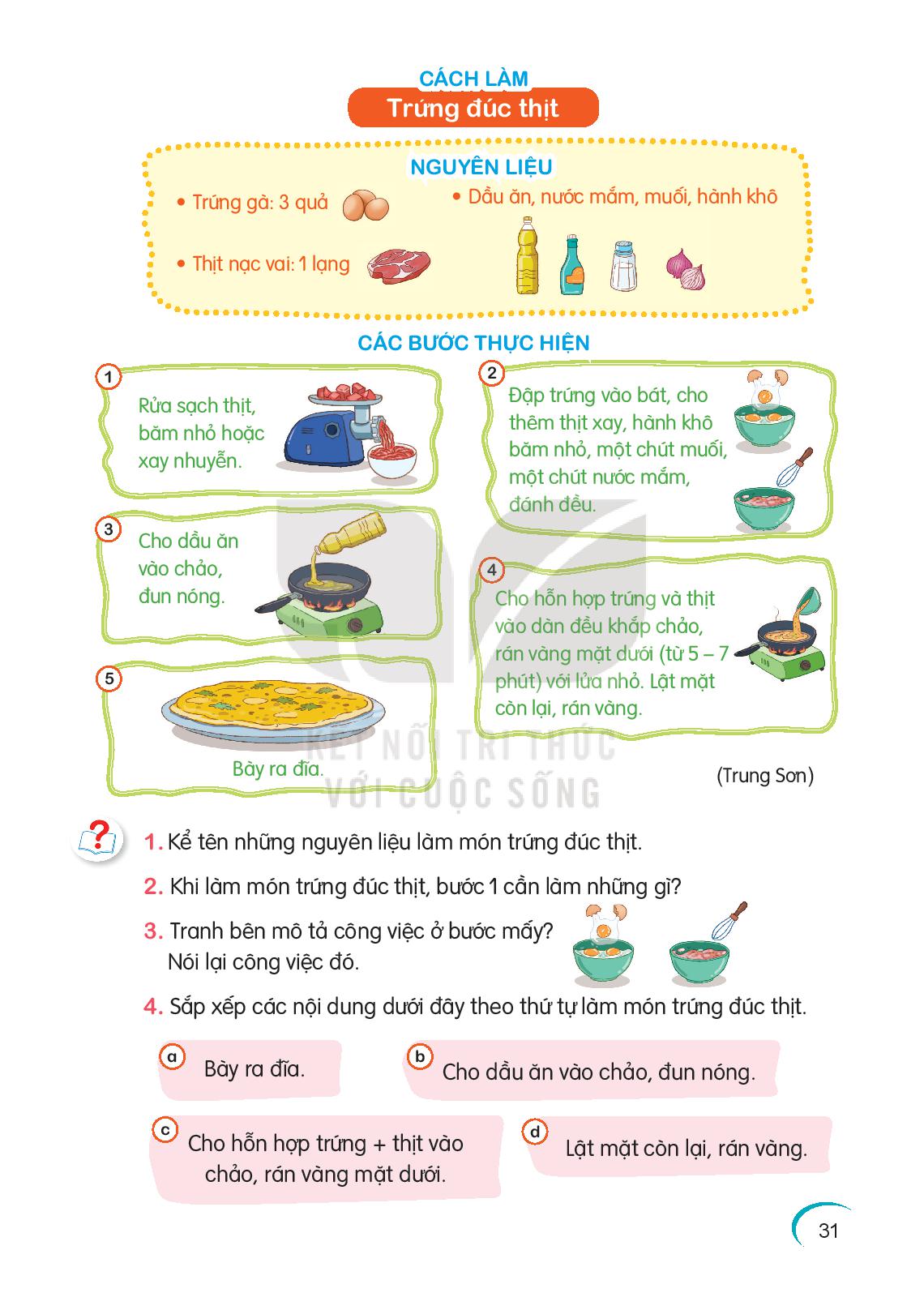 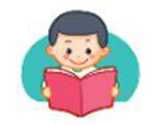 Luyện đọc theo đoạn
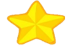 2
Luyện đọc 
theo nhóm
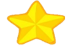 3
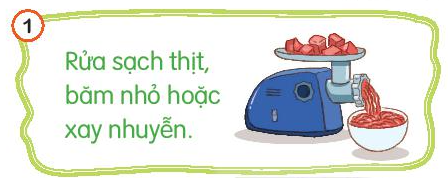 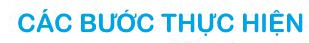 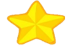 4
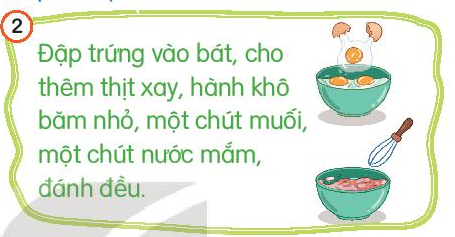 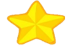 5
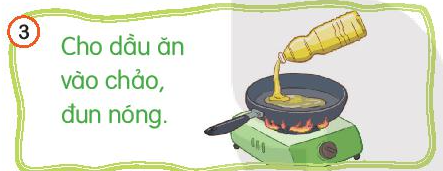 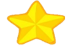 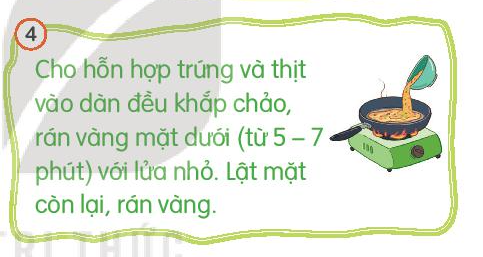 6
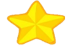 7
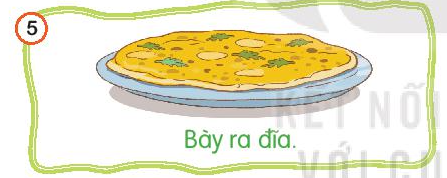 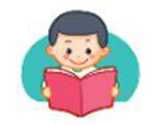 Luyện đọc theo đoạn
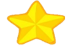 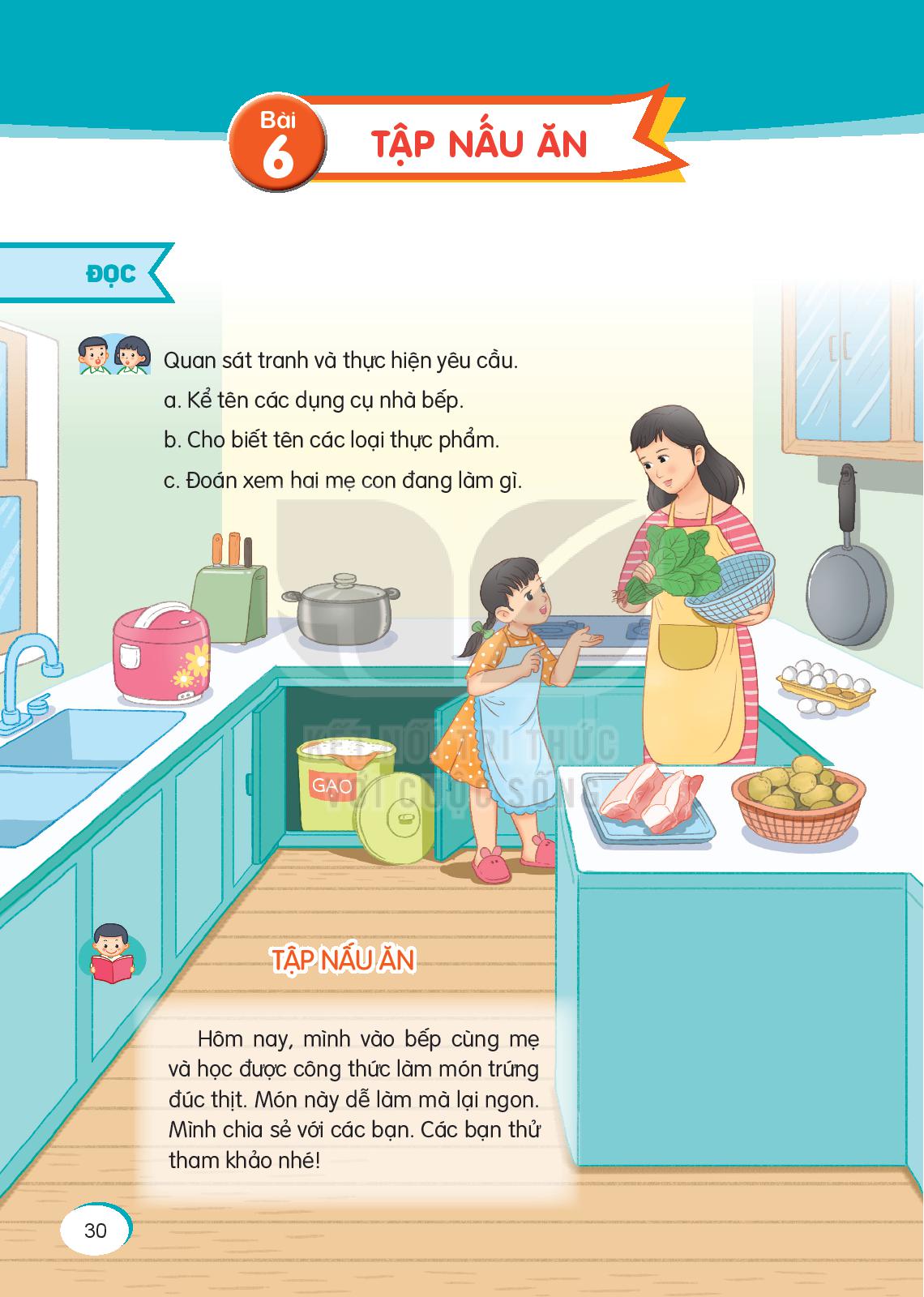 TẬP NẤU ĂN
	Hôm nay, mình vào bếp cùng mẹ và học được công thức làm món trứng đúc thịt.Món này dễ làm mà lại ngon. Mình chia sẻ với các bạn. Các bạn thử tham khảo nhé!
1
Luyện đọc 
trước lớp
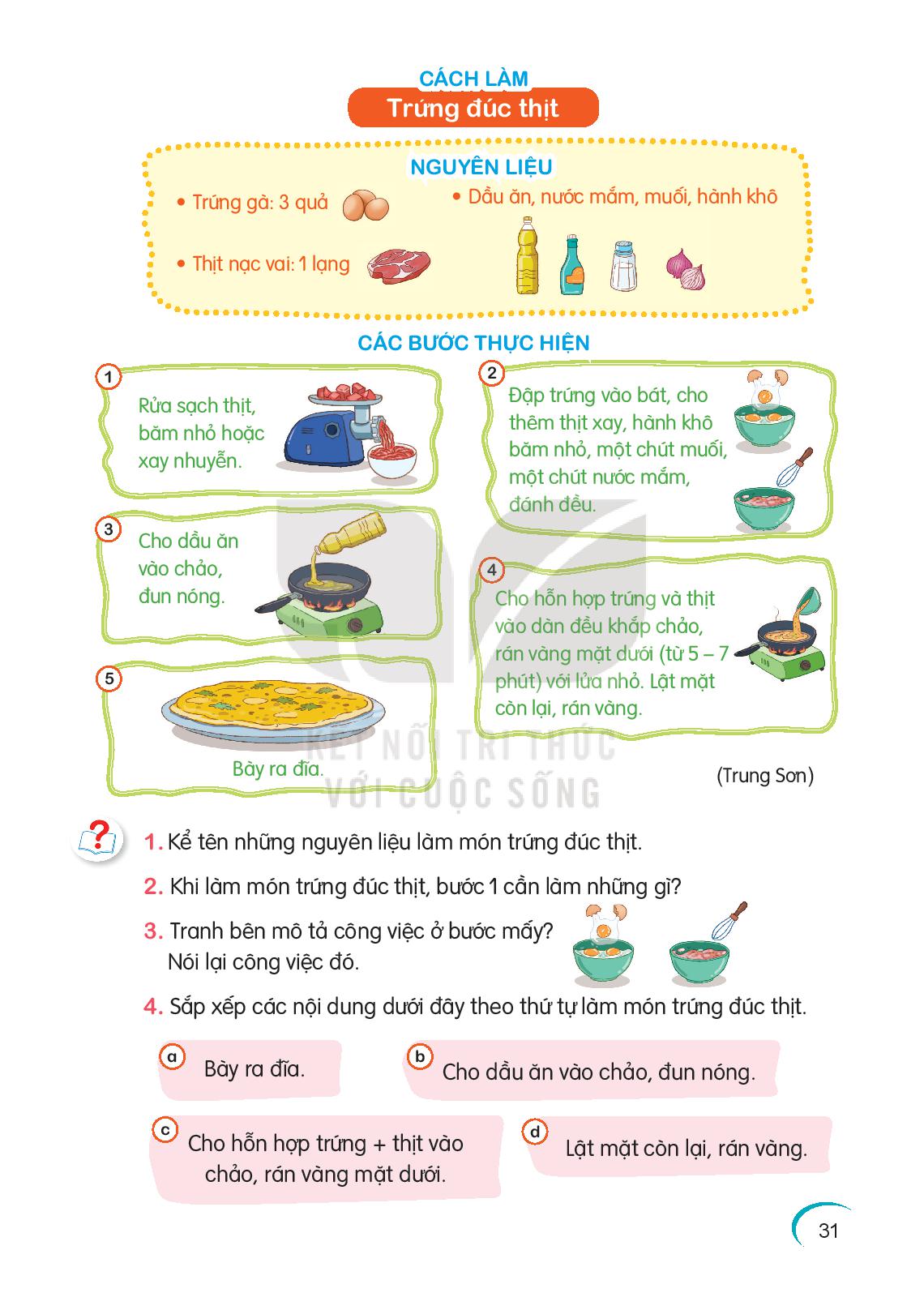 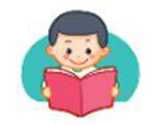 Luyện đọc theo đoạn
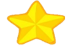 2
Luyện đọc 
trước lớp
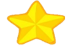 3
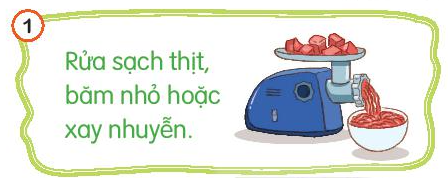 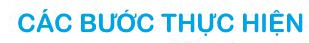 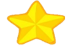 4
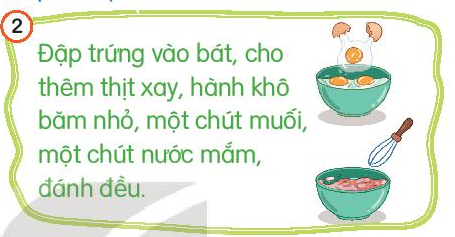 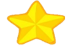 5
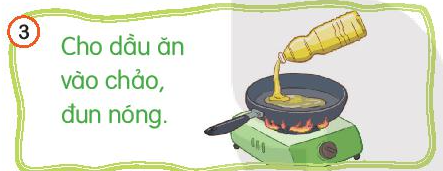 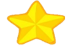 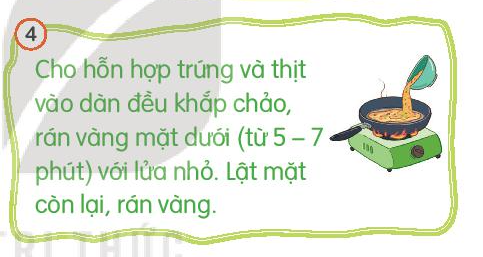 6
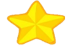 7
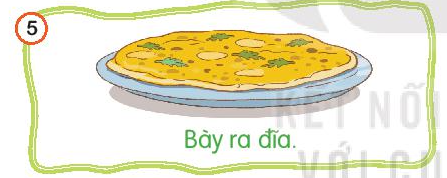 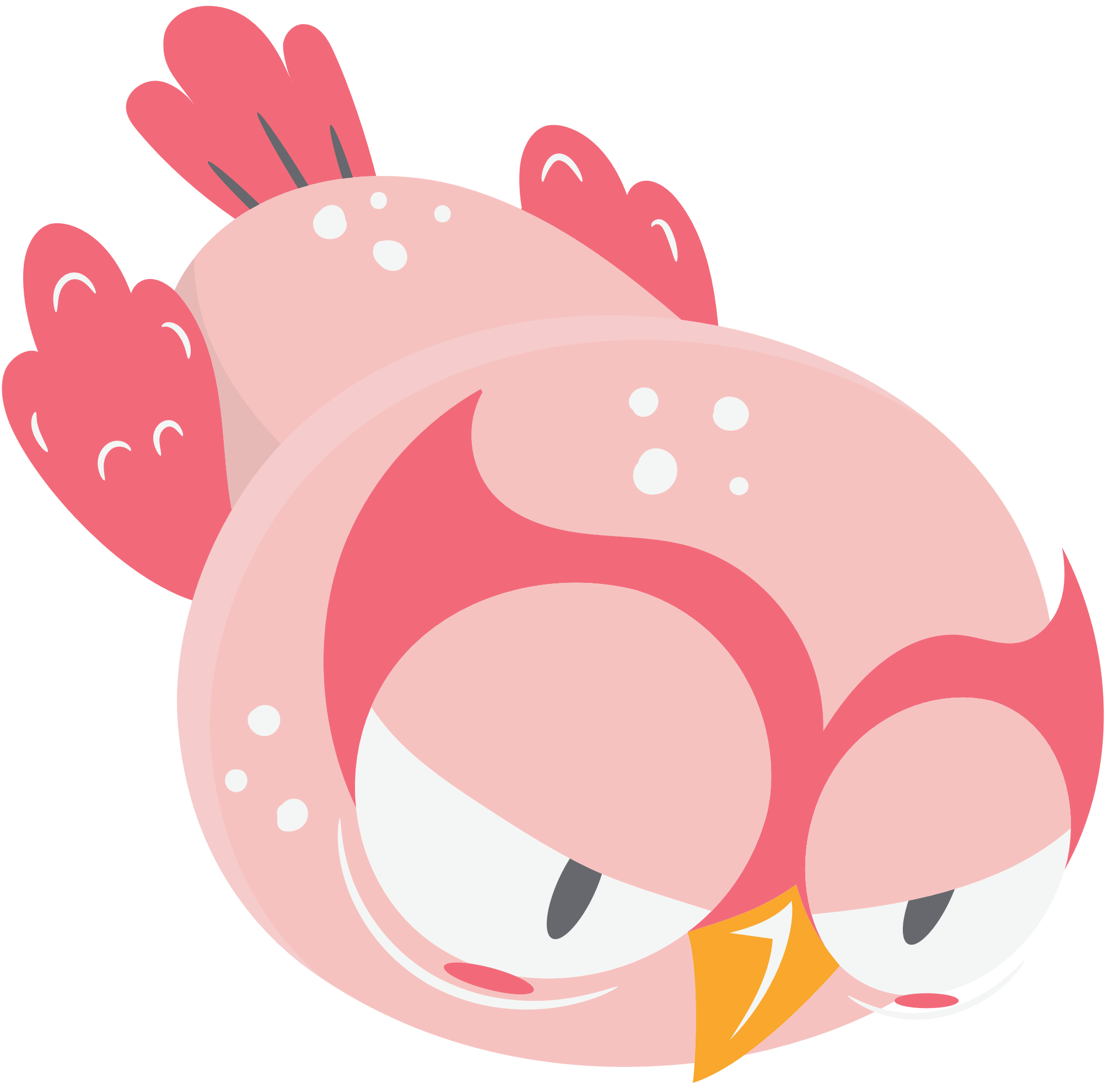 Trả lời câu hỏi
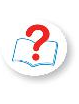 Câu 1: Kể tên những nguyên liệu làm món trứng đúc thịt.
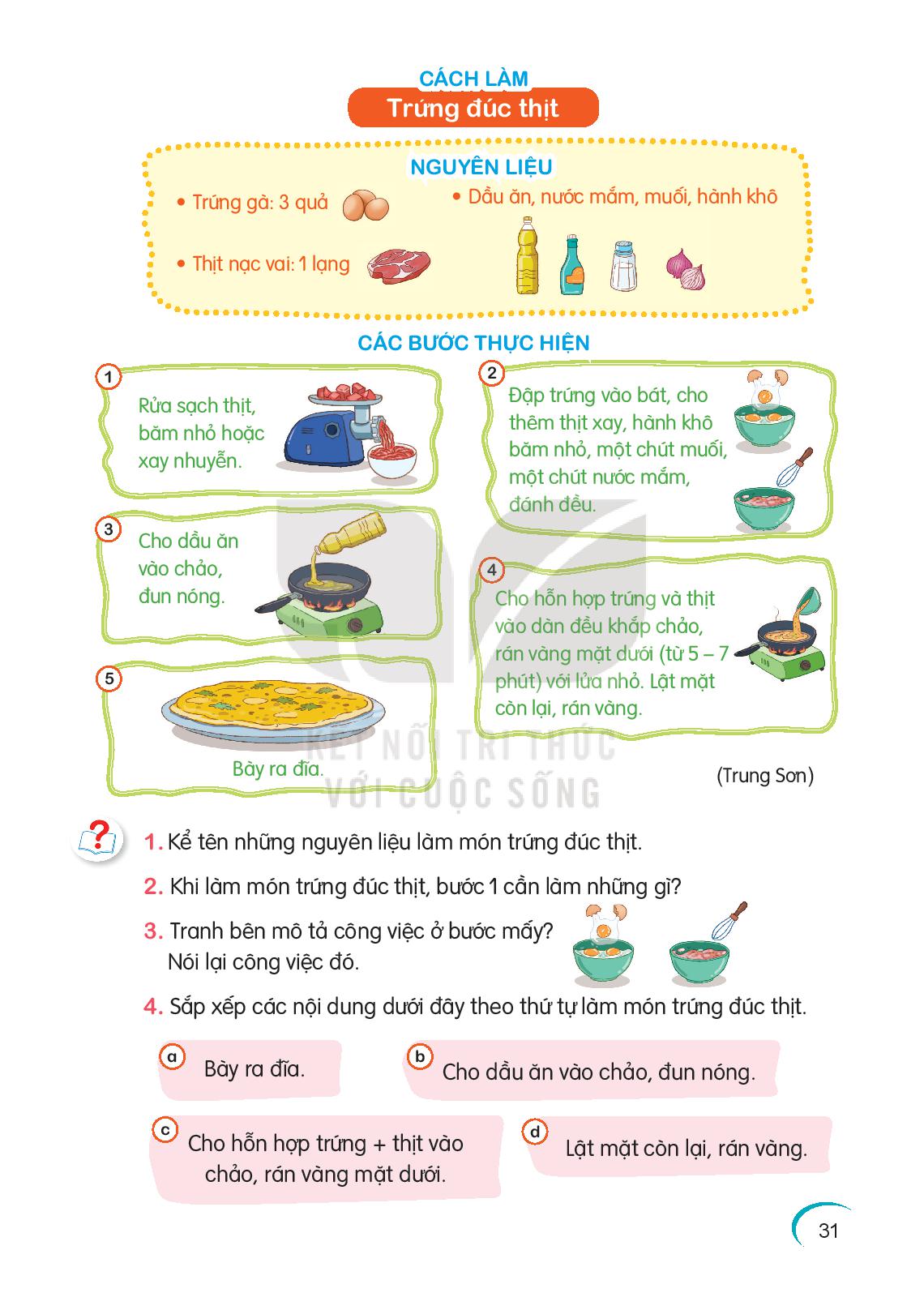 Gợi ý: Em quan sát hình hướng dẫn cách làm món trứng đúc thịt để kể tên các nguyên liệu.
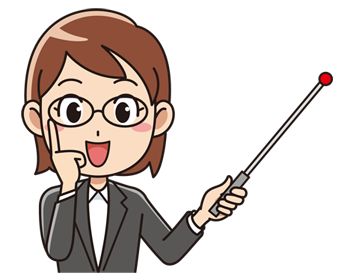 Những nguyên liệu làm món trứng đúc thịt là:
- Trứng gà: 3 quả
- Thịt nạc vai: 1 lạng
- Dầu ăn, nước mắm, muối, hạt tiêu, hành khô
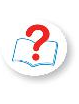 Câu 2: Khi làm món trứng đúc thịt, bước 1 cần làm những gì?
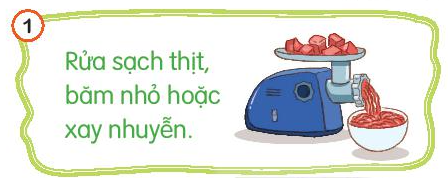 Gợi ý:
	Em quan sát hình hướng dẫn cách làm món trứng đúc thịt để trả lời câu hỏi.
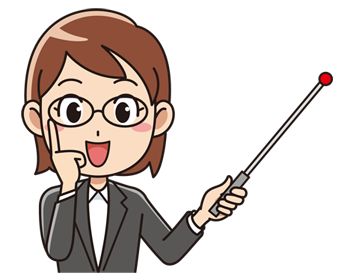 Khi làm món trứng đúc thịt, bước 1 cần phải rửa sạch thịt, băm nhỏ hoặc xay nhuyễn.
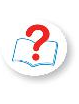 Câu 3: Tranh bên mô tả công việc ở bước mấy? Nói lại công việc đó.
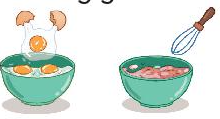 Bức tranh trên mô tả công việc ở bước 2: Đập trứng vào bát, cho thêm thịt xay, hành khô băm nhỏ, một chút muối, một chút nước mắm, đánh đều
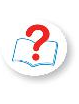 Câu 4: Sắp xếp các nội dung dưới đây theo thứ tự làm món trứng đúc thịt.
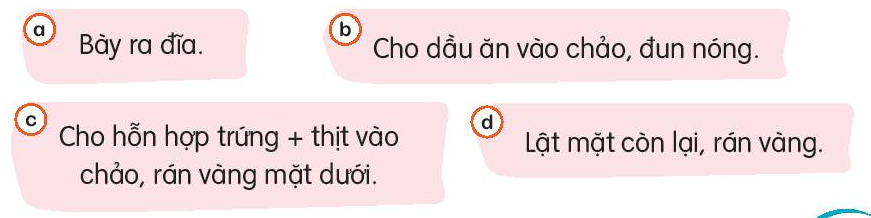 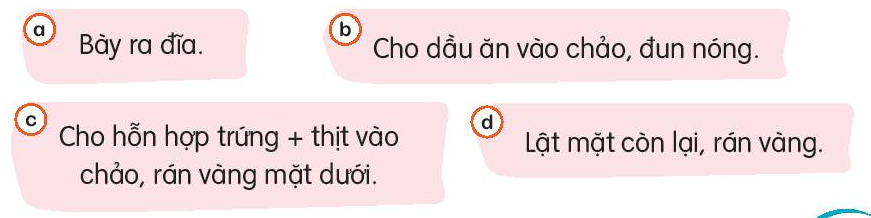 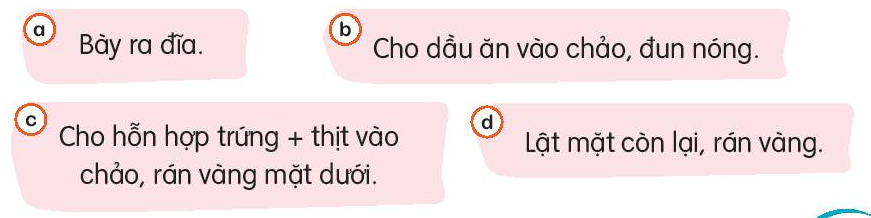 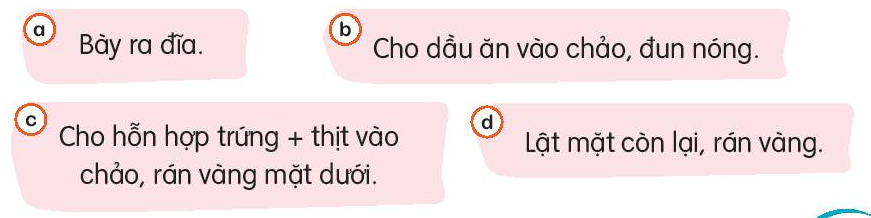 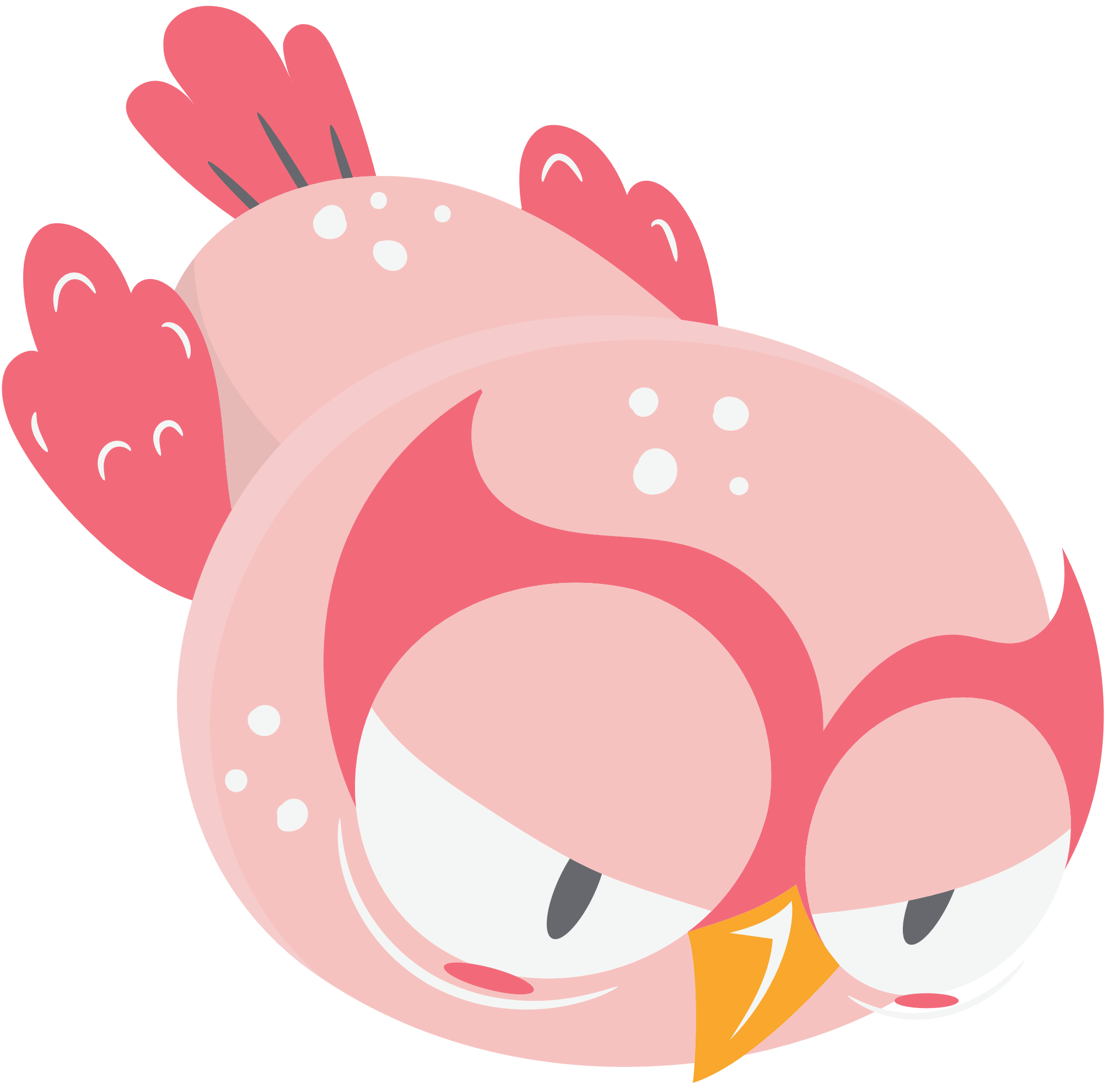 Luyện đọc lại
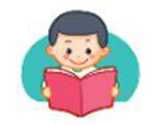 Luyện đọc lại
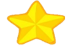 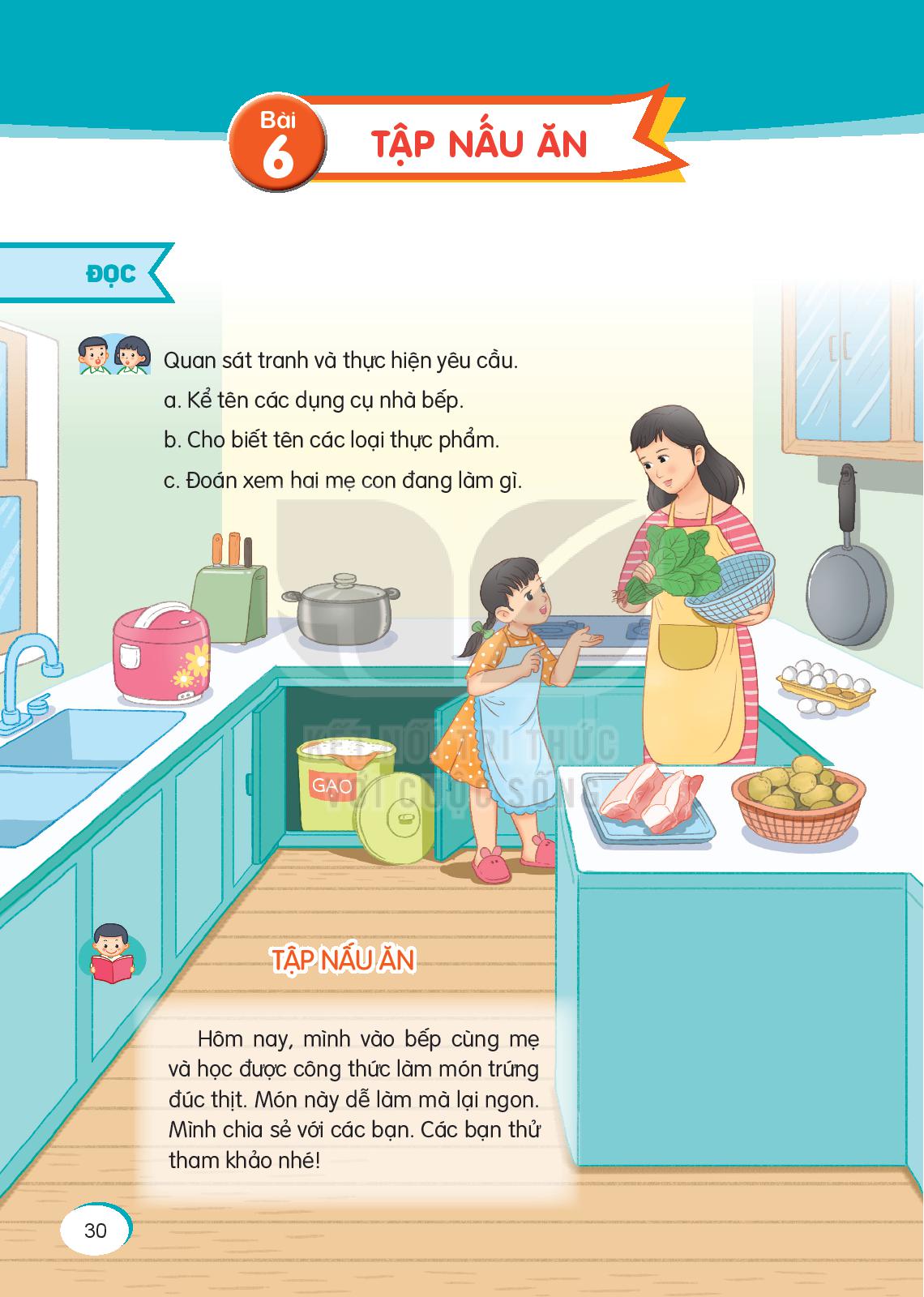 TẬP NẤU ĂN
	Hôm nay, mình vào bếp cùng mẹ và học được công thức làm món trứng đúc thịt. Món này dễ làm mà lại ngon. Mình chia sẻ với các bạn. Các bạn thử tham khảo nhé!
1
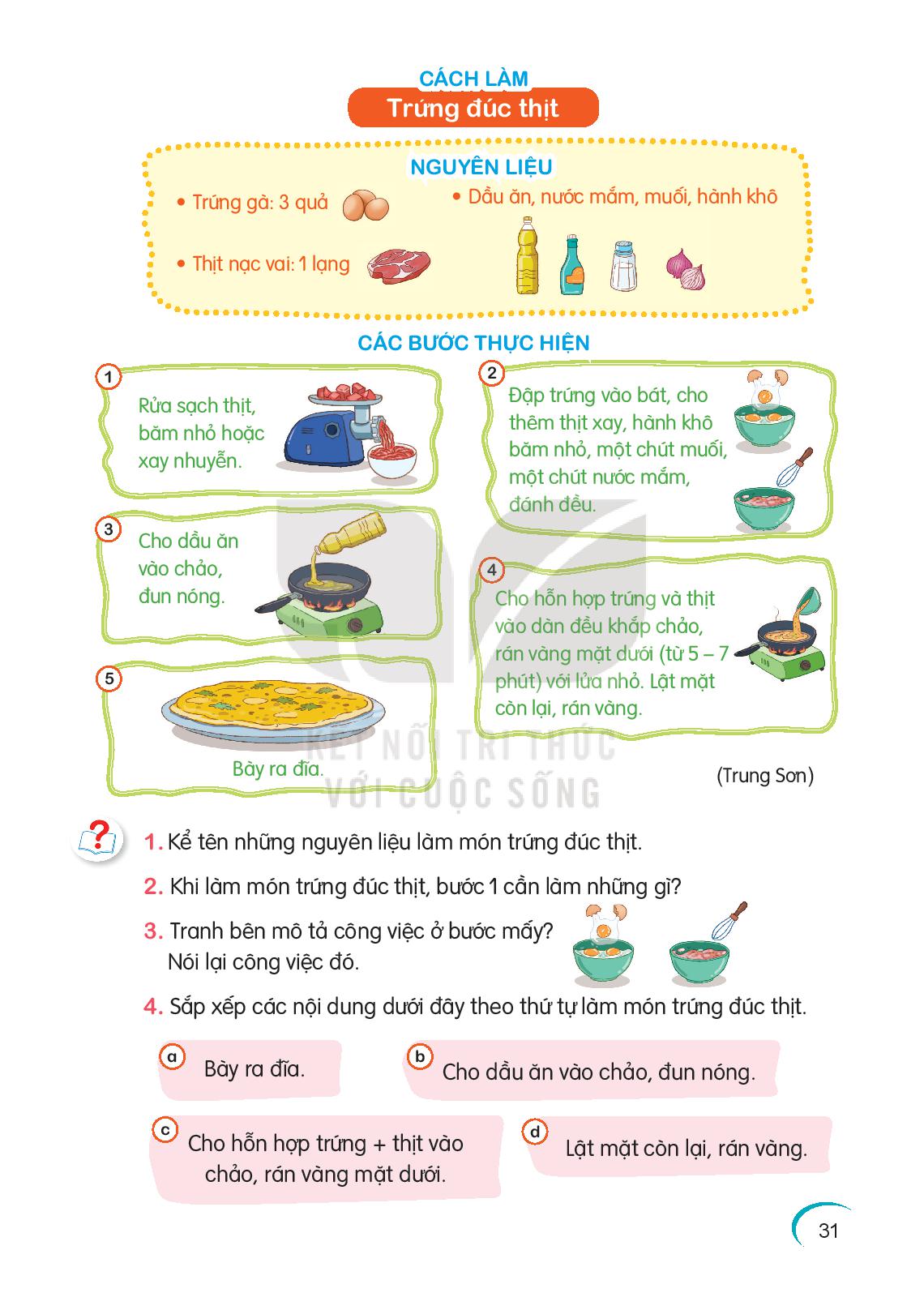 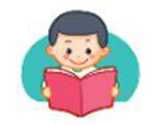 Luyện đọc lại
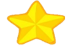 2
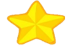 3
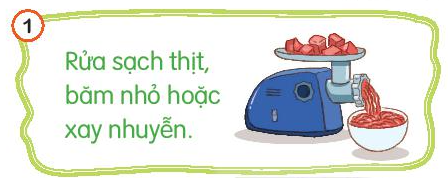 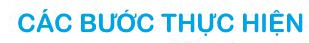 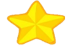 4
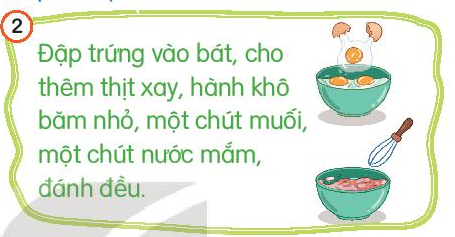 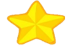 5
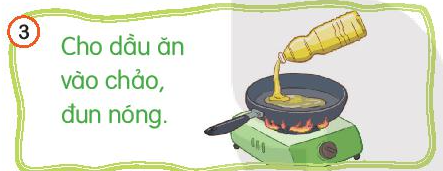 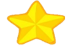 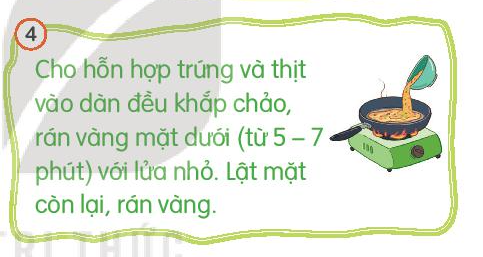 6
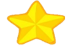 7
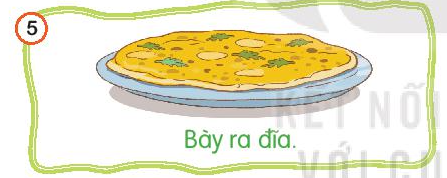 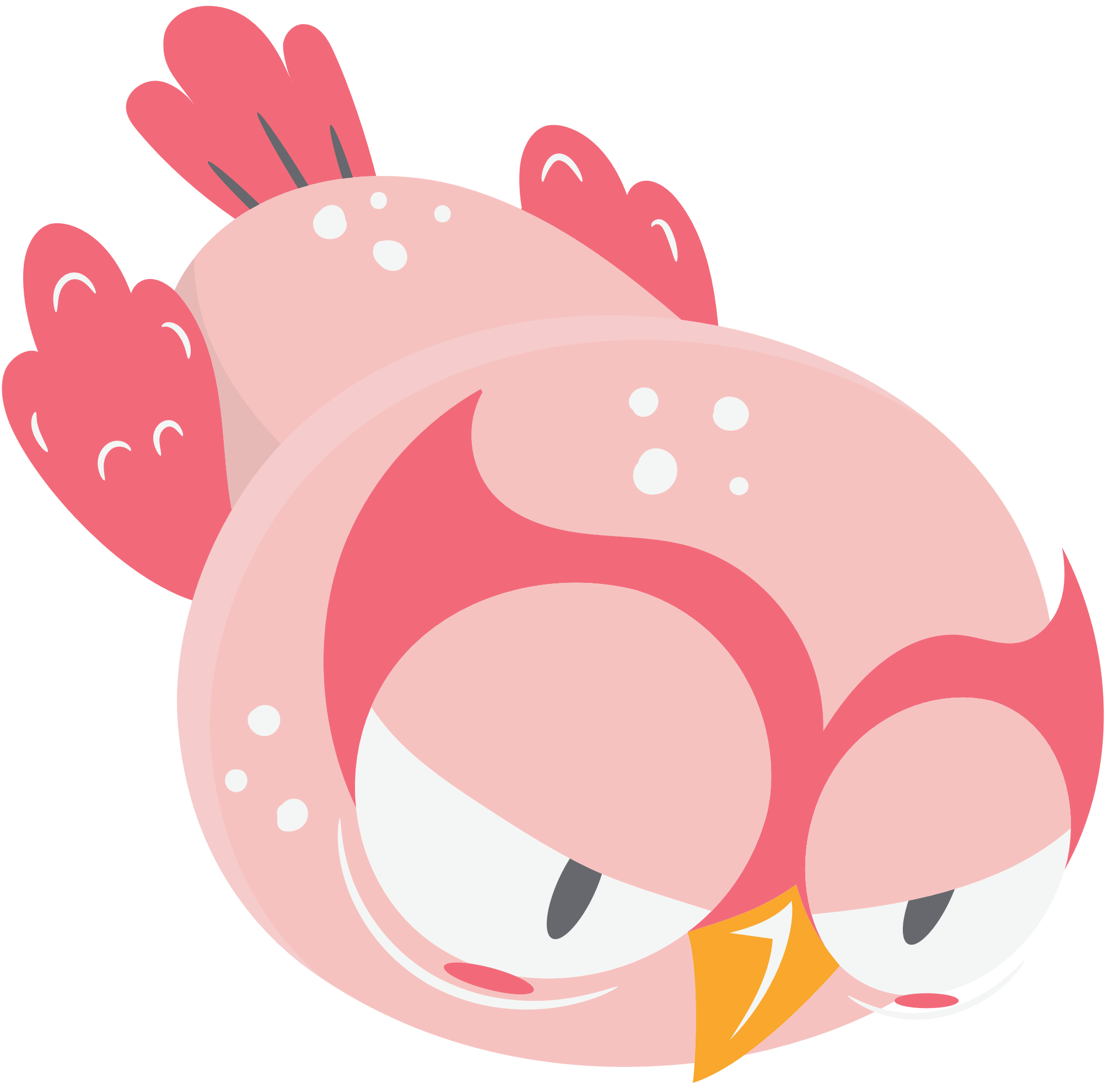 Viết
Ôn viết chữ hoa b,c
1. Tư thế ngồi viết:
- Lưng thẳng, không tì ngực vào bàn.
- Đầu hơi cúi.
- Mắt cách vở khoảng 25 đến 30 cm.
- Tay phải cầm bút.
- Tay trái tì nhẹ lên mép vở để giữ.
- Hai chân để song song thoải mái.
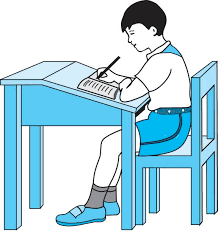 2. Cách cầm bút:
- Cầm bút bằng 3 ngón tay: ngón cái, ngón trỏ, ngón giữa.
- Khi viết, dùng 3 ngón tay di chuyển bút từ trái sang phải, cán bút nghiêng về phía bên phải, cổ tay, khuỷu tay và cánh tay cử động mềm mại, thoải mái;
- Không nên cầm bút tay trái.
1. Ôn viết chữ hoa B
1. Ôn viết chữ hoa C
1. Ôn viết chữ hoa A, Ă, Â
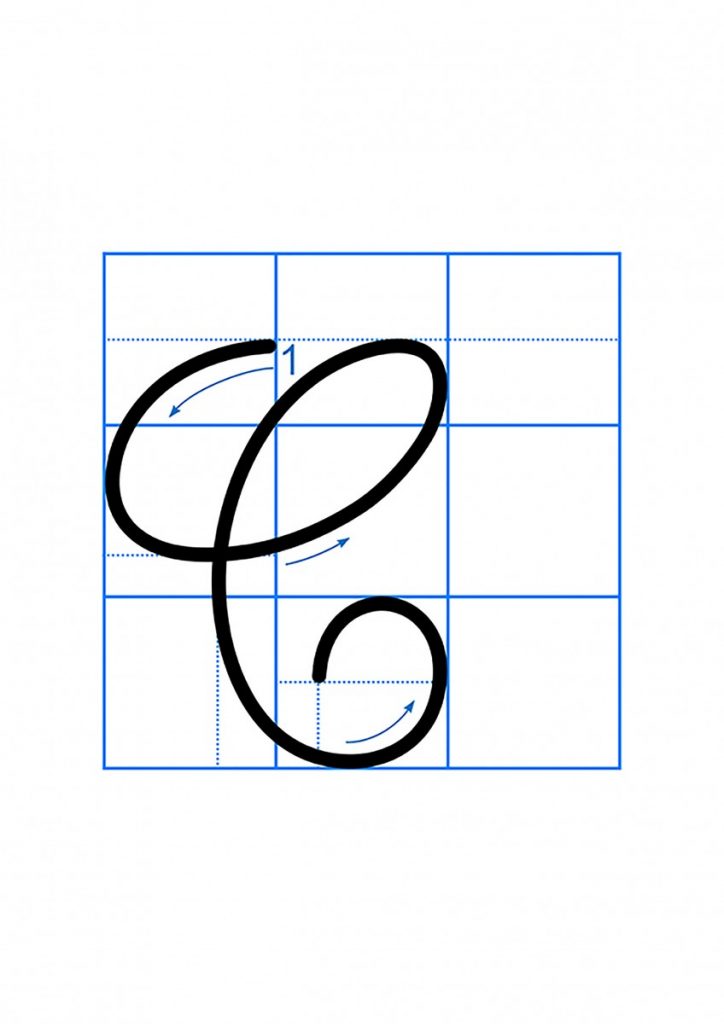 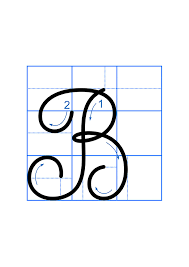 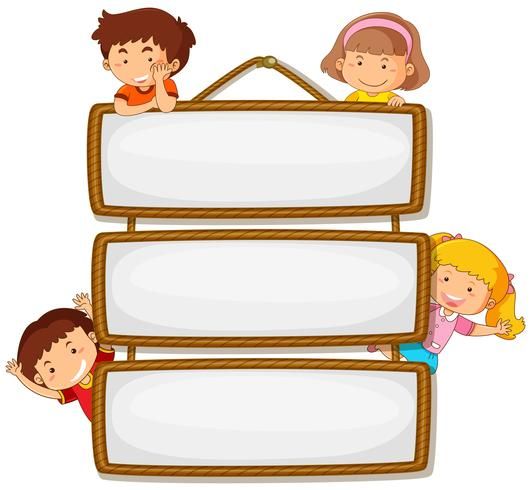 VIẾT BẢNG
VIẾT VỞ 
TẬP VIẾT
2. Viết ứng dụng
a. Viết tên riêng
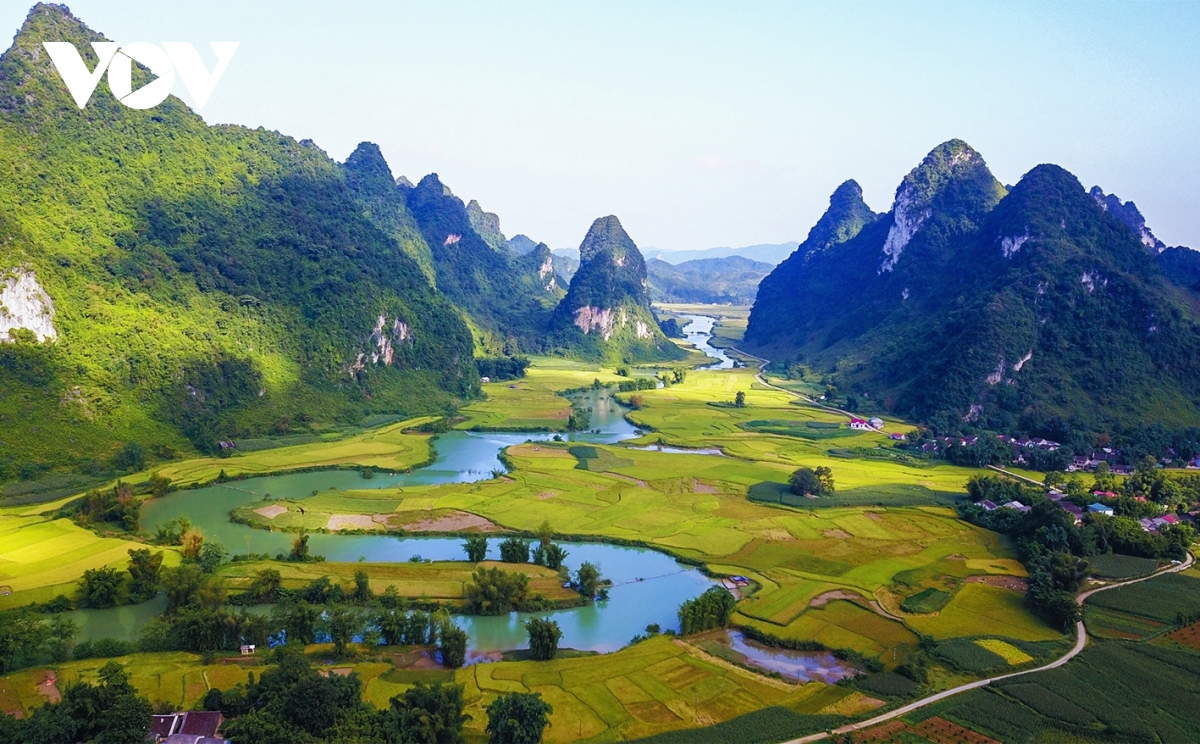 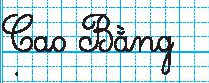 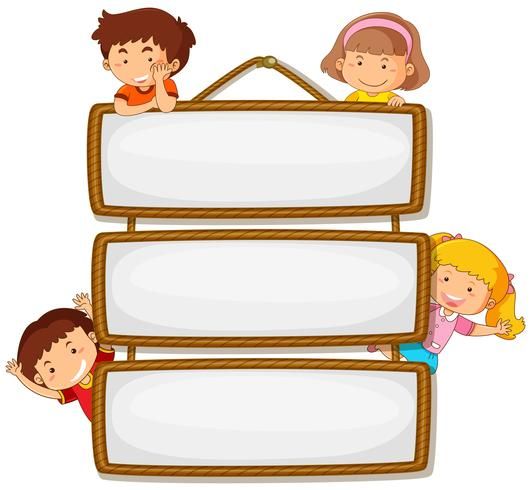 Cao Bằng là một tỉnh thuộc miền Bắc nước ta, là vùng đất có truyền thống cách mạng lâu đời . Tiêu biểu như khu di tích lịch sử cách mạng Pác Bó. Nơi đây, chủ tịch Hồ Chí Minh đã từng sống và làm việc, lãnh đạo cách mạng Việt Nam giành đọc lập cho dân tộc.
VIẾT BẢNG
VIẾT VỞ 
TẬP VIẾT
2. Viết ứng dụng
b. Viết câu
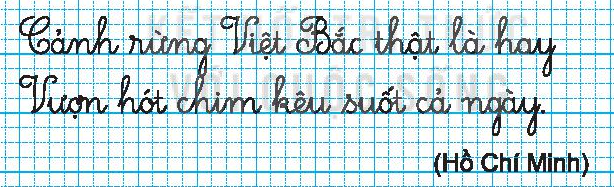 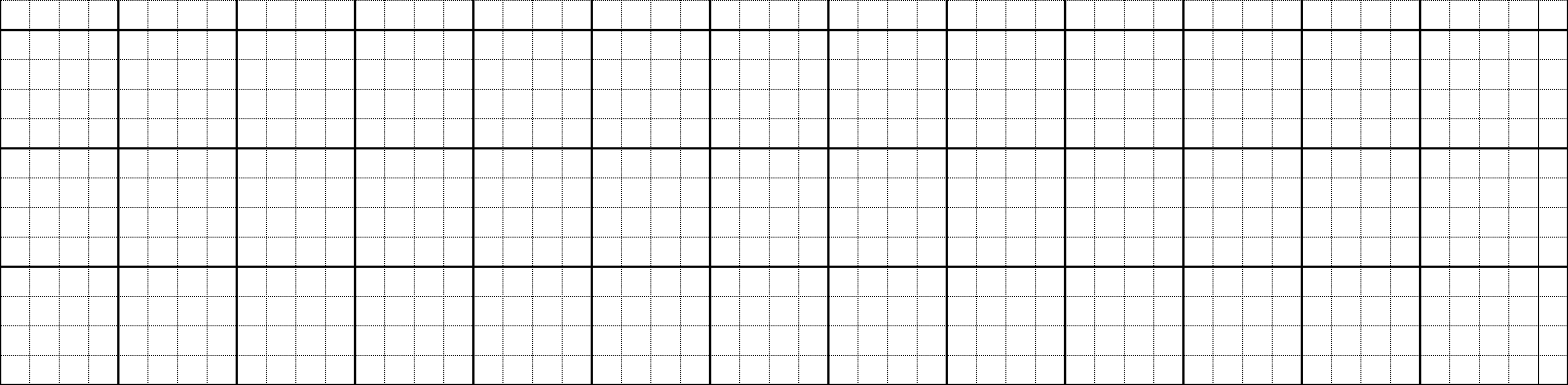 Những chữ nào viết hoa?
Những chữ viết hoa là: C, V, B
Đây là câu thơ (mỗi dòng 7 chữ, xuống dòng khi kết thúc dòng thơ thứ nhất và chấm câu ở cuối dòng thơ thứ 2.
Viết câu ứng dụng vào vở
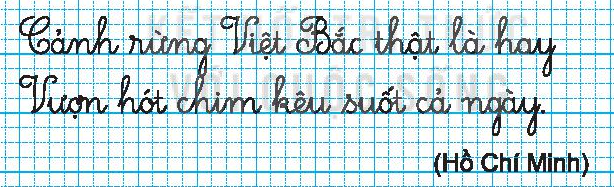 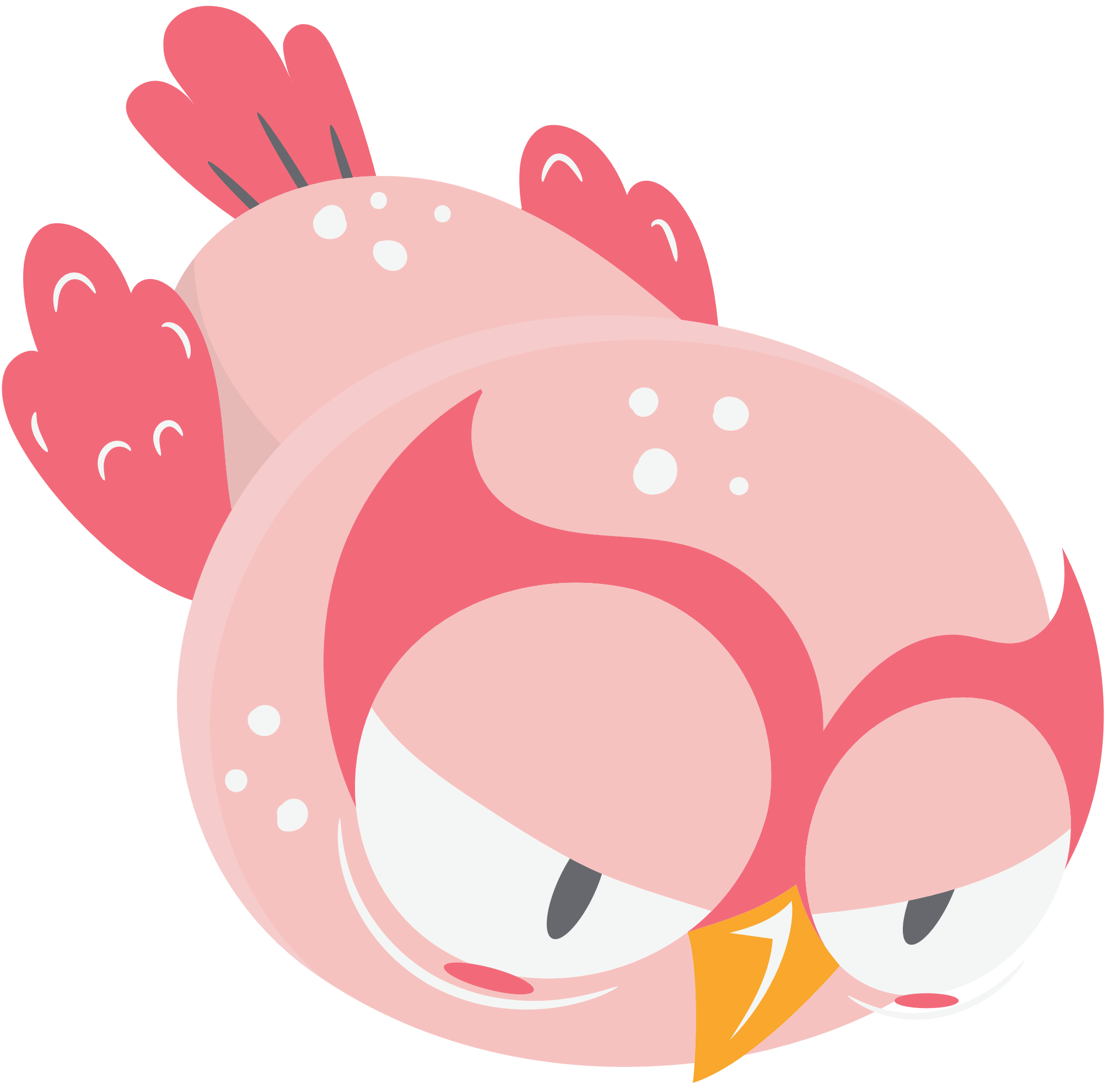 Tiết 3 – 4
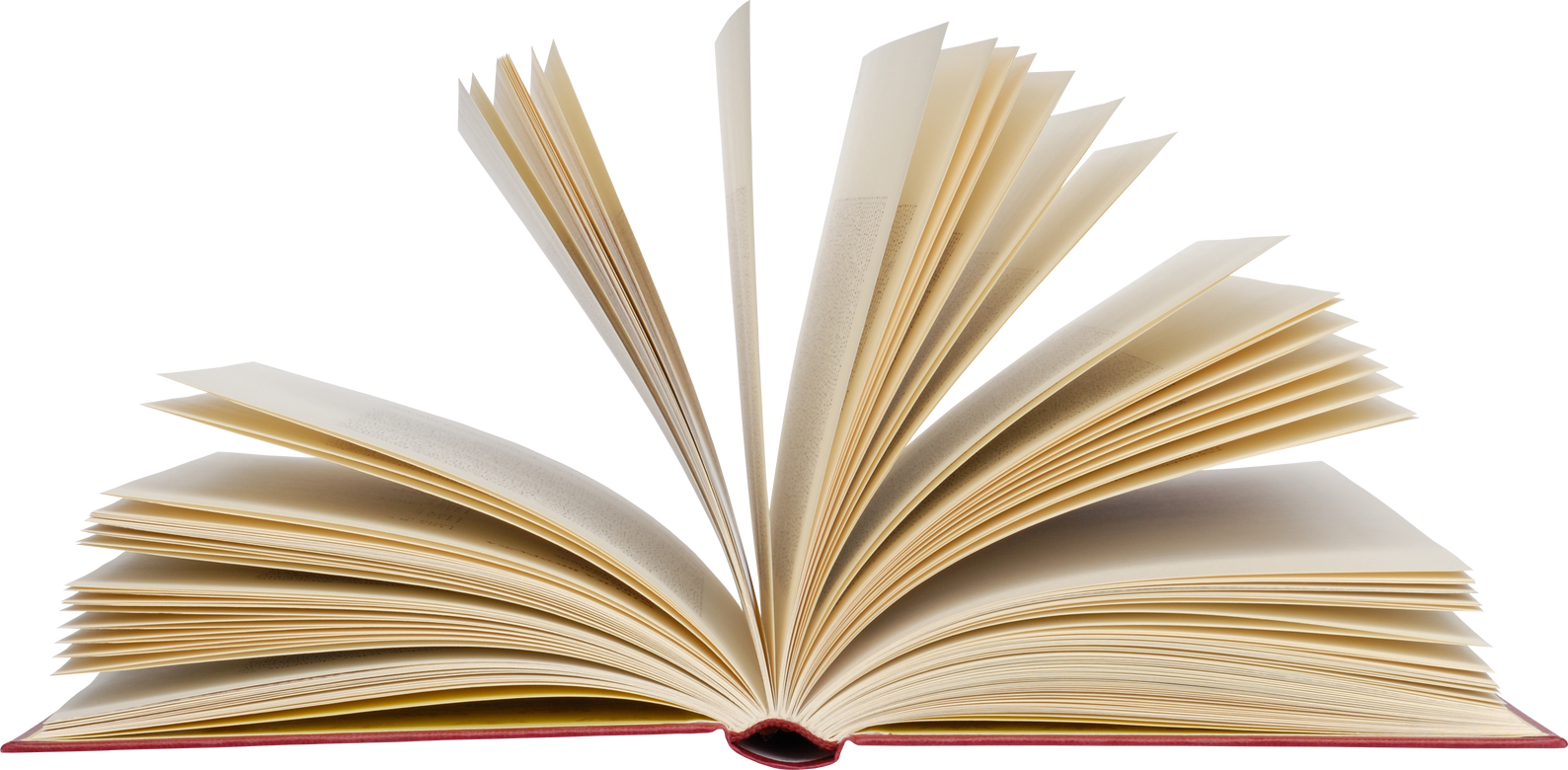 Luyện từ và câu
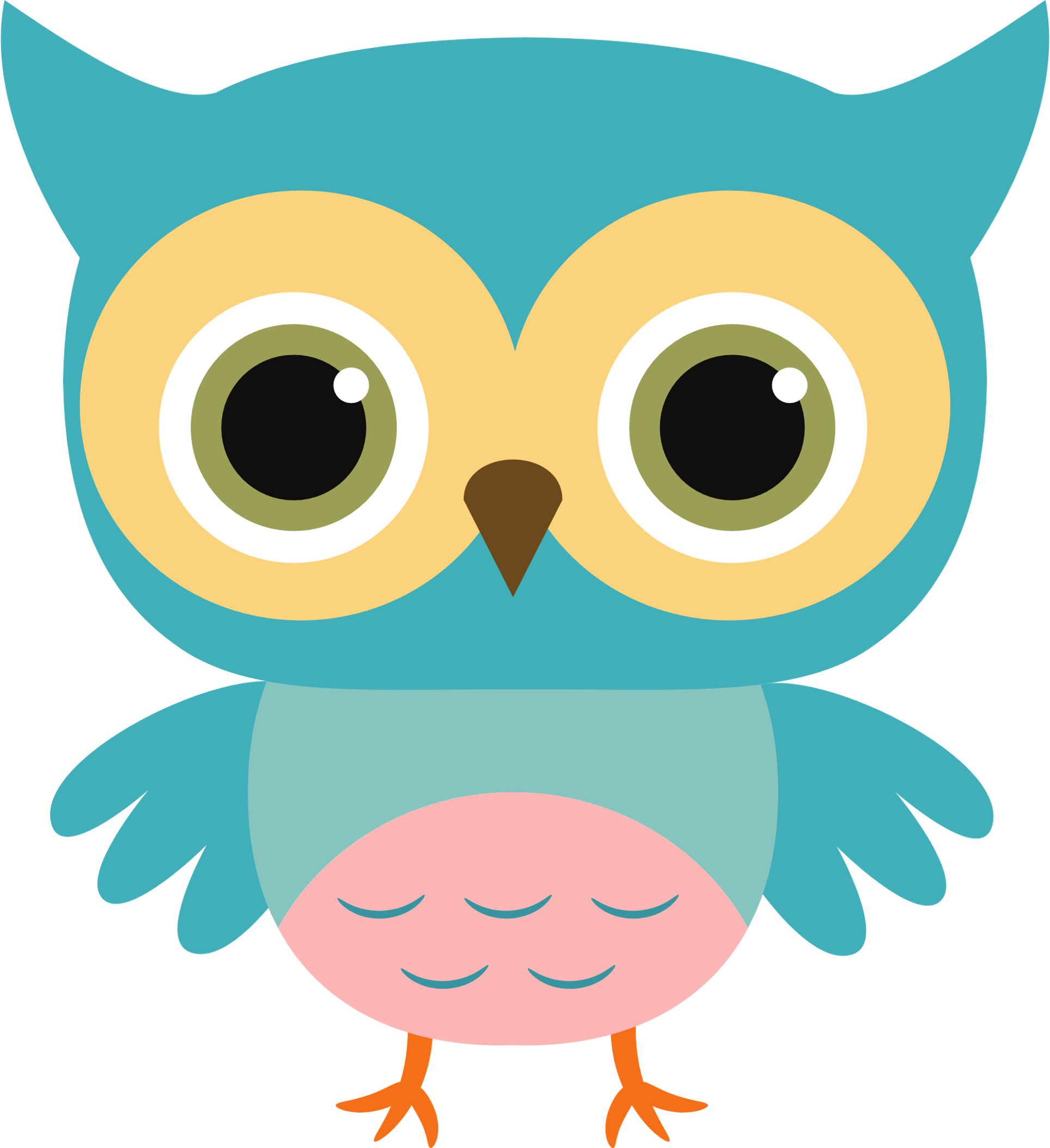 1. Tìm từ ngữ chỉ hoạt động kết hợp được với mỗi từ chỉ sự vật sau: rau, thịt, cá
Rau
Thịt
Cá
M: Rửa rau, nhặt rau, luộc rau,…
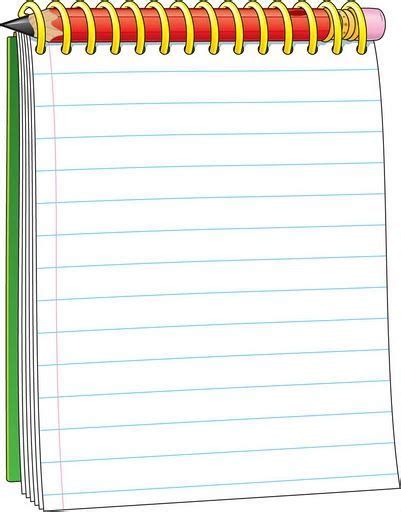 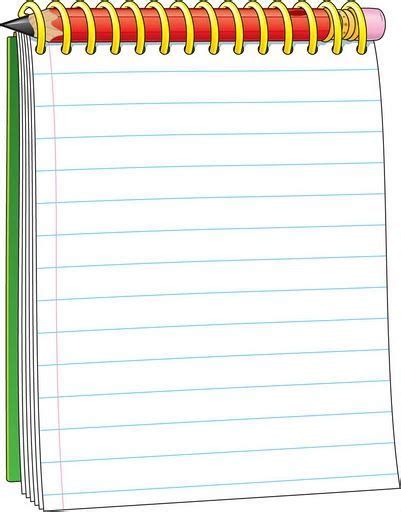 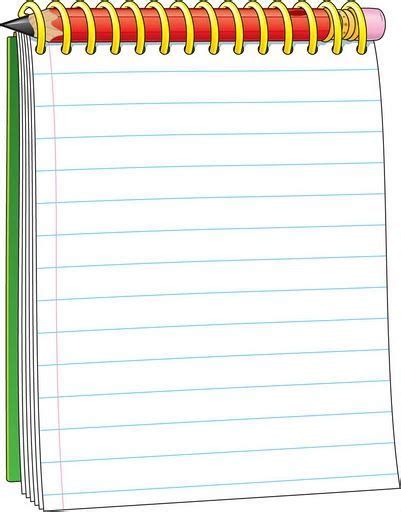 thịt: 
rán thịt, hấp thịt, thái thịt, xay thịt, băm thịt,…
rau: 
xào rau, 
hái rau, 
trồng rau,…
cá: 
rán cá, 
kho cá, 
lọc cá, 
hấp cá, nướng cá,…
2. Xếp các từ chỉ hoạt động dưới đây vào 2 nhóm.
kho
xào
vào
lên
hầm
đi
ra
nướng
luộc
xuống
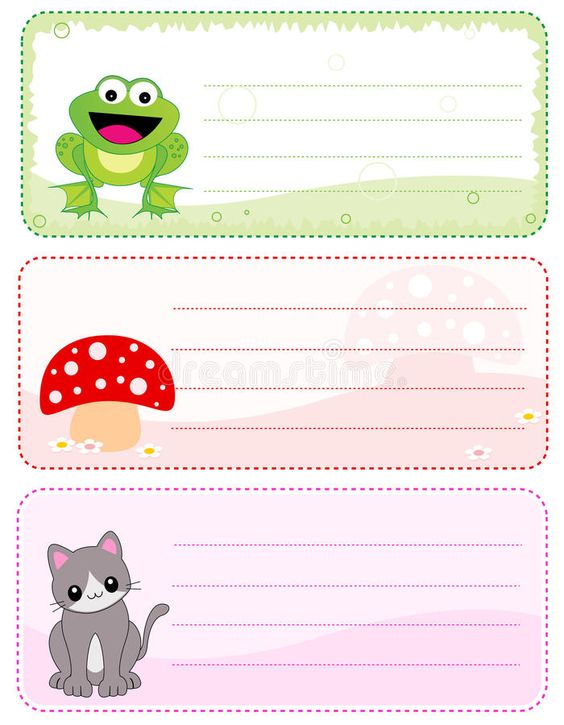 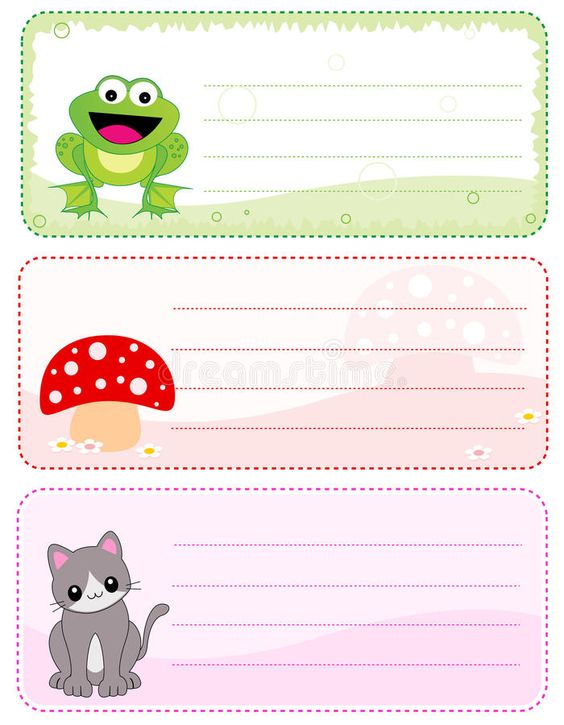 Từ chỉ hoạt động nấu ăn
Từ chỉ hoạt động di chuyển
                   vào, lên, đi,
                         ra, xuống
kho, xào, hầm, 
         nướng, luộc
3. Chọn từ ở bài tập 2 thay cho ô vuông để hoàn thành các câu nêu hoạt động trong đoạn văn:
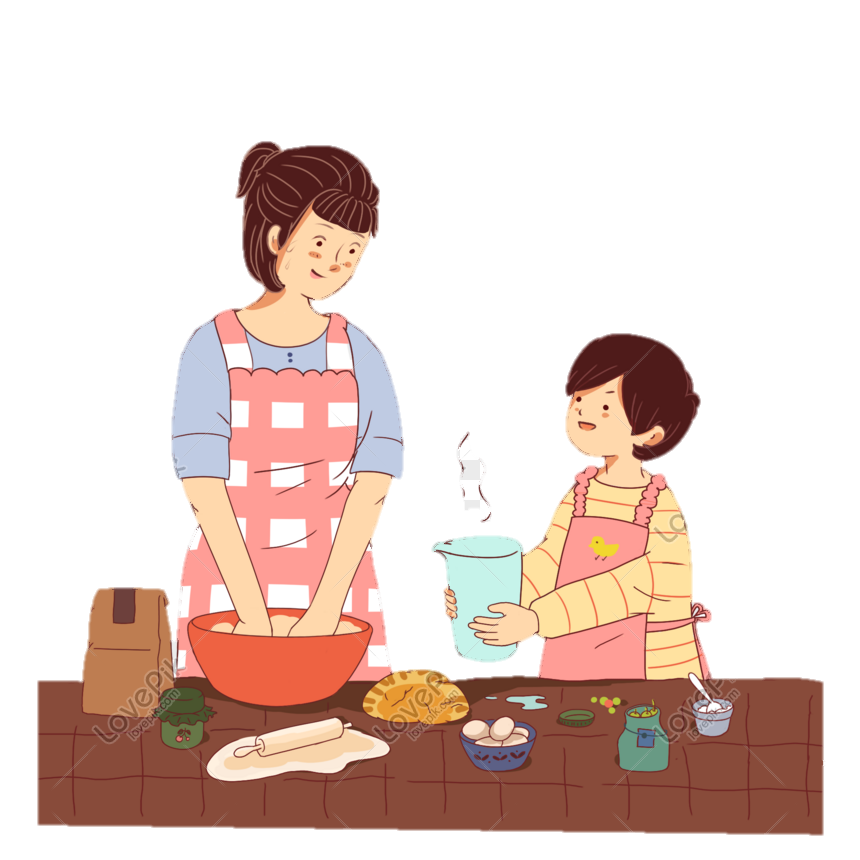 Ngày Chủ nhật, mẹ đi /ra chợ mua thức ăn. Nam vào/xuống bếp giúp mẹ. Nam nhặt rau, còn mẹ rửa cá và thái thịt. Rồi mẹ bắt đầu nấu nướng, mẹ nướng/kho/luộc cá, luộc/xào rau, luộc/ kho/ nướng thịt. Chẳng mấy chốc, gian bếp đã thơm lừng mùi thức ăn.
Luyện viết đoạn
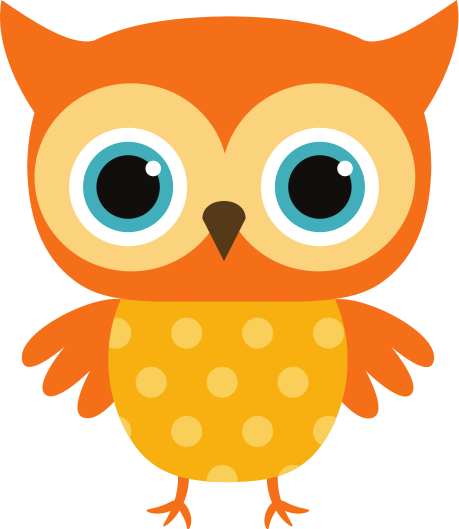 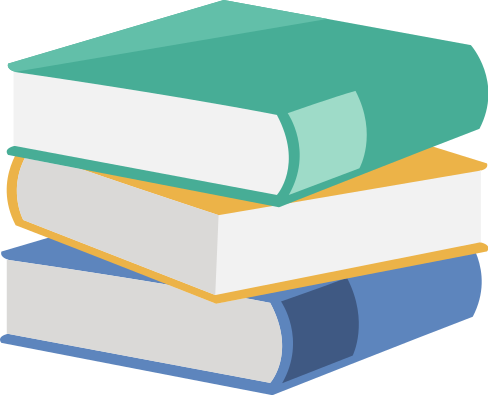 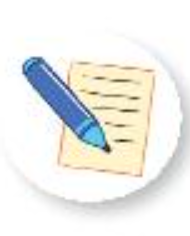 Đọc đoạn văn dưới đây và cho biết :
- Đoạn văn thuật lại việc gì?
- Các bước thực hiện việc đó.
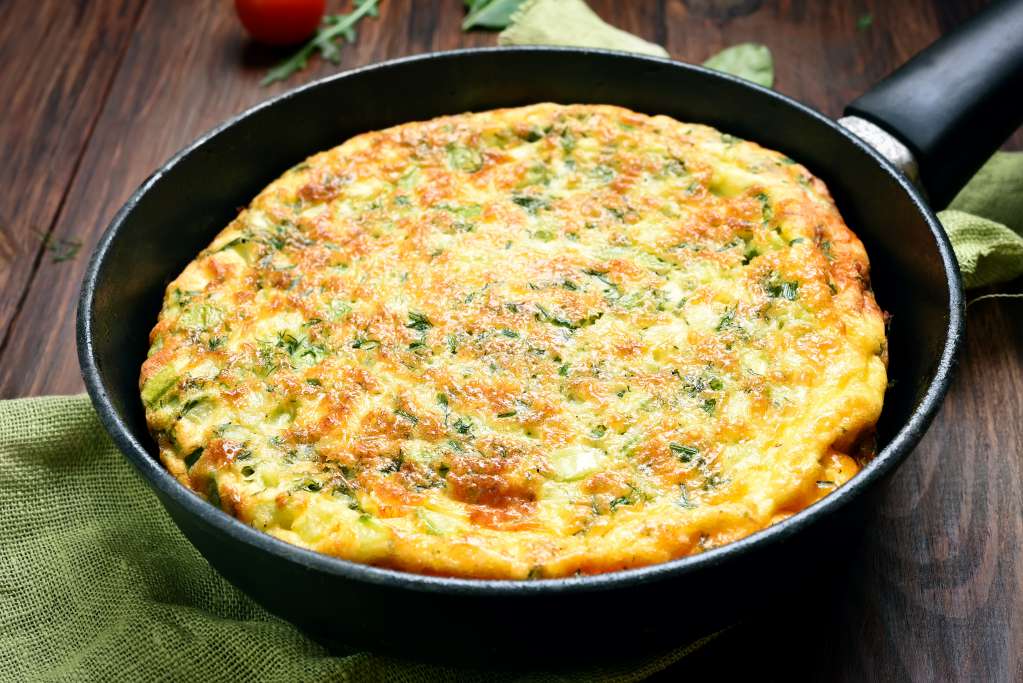 Để làm món trứng đúc thịt, Nam đã chuẩn bị thực phẩm theo ba bước. Đầu tiên, Nam rửa sạch thịt rồi xay nhỏ. Sau đó, cậu đập trứng vào bát, cho thêm thịt xay, hành khô, nước mắm và muối. Cuối cùng, Nam đánh đều tất cả. Vậy là đã sẵn sàng cho bước tiếp theo là bắc chảo rán trứng được rồi.
(Kim Ngân)
- Đoạn văn thuật lại việc Nam chuẩn bị thực phẩm để làm món trứng đúc thịt.
- Các bước thực hiện:
+ Bước 1: Rửa sạch thịt rồi xay nhỏ
+ Bước 2: Đập trứng vào bát, cho thêm thịt xay, hành khô, nước mắm và muối.
+ Bước 3: Đánh đều tất cả.
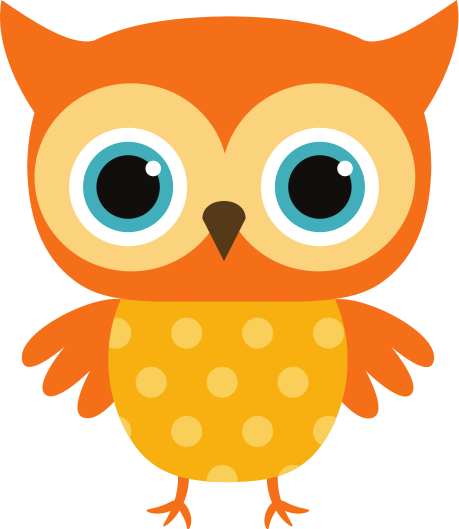 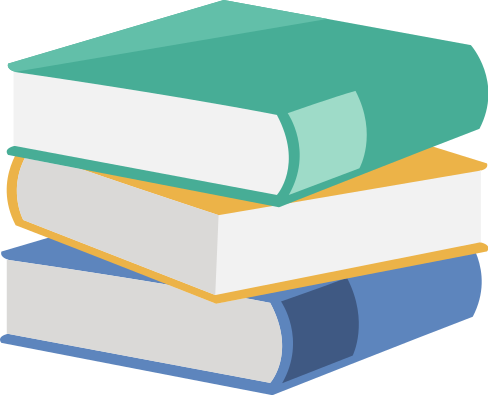 2. Dựa vào tranh, trao đổi về các bước rang thịt
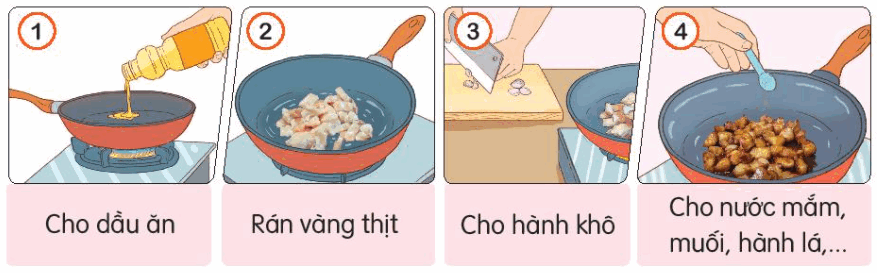 Để làm món thịt rang cần phải thực hiện 4 bước:
- Bước 1: Cho dầu ăn vào chảo
- Bước 2: Rán vàng thịt
- Bước 3: Thái nhỏ hành khô, cho vào chảo
- Bước 4: Cho nước mắm, muối, hành lá,… đảo đều rồi tắt bếp.
3.
Viết lại các bước rang thịt ở bài tập 2
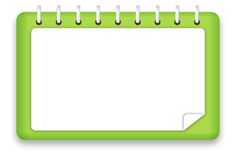 Để làm món thịt rang cần phải thực hiện 4 bước:
- Đầu tiên là cho dầu ăn vào chảo
- Thứ hai là rán vàng thịt
- Tiếp theo là thái nhỏ hành khô, cho vào chảo
- Cuối cùng là cho nước mắm, muối, hành lá,… đảo đều rồi tắt bếp.
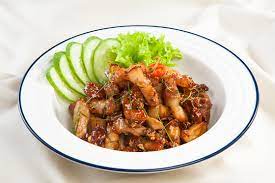 Vận dụng
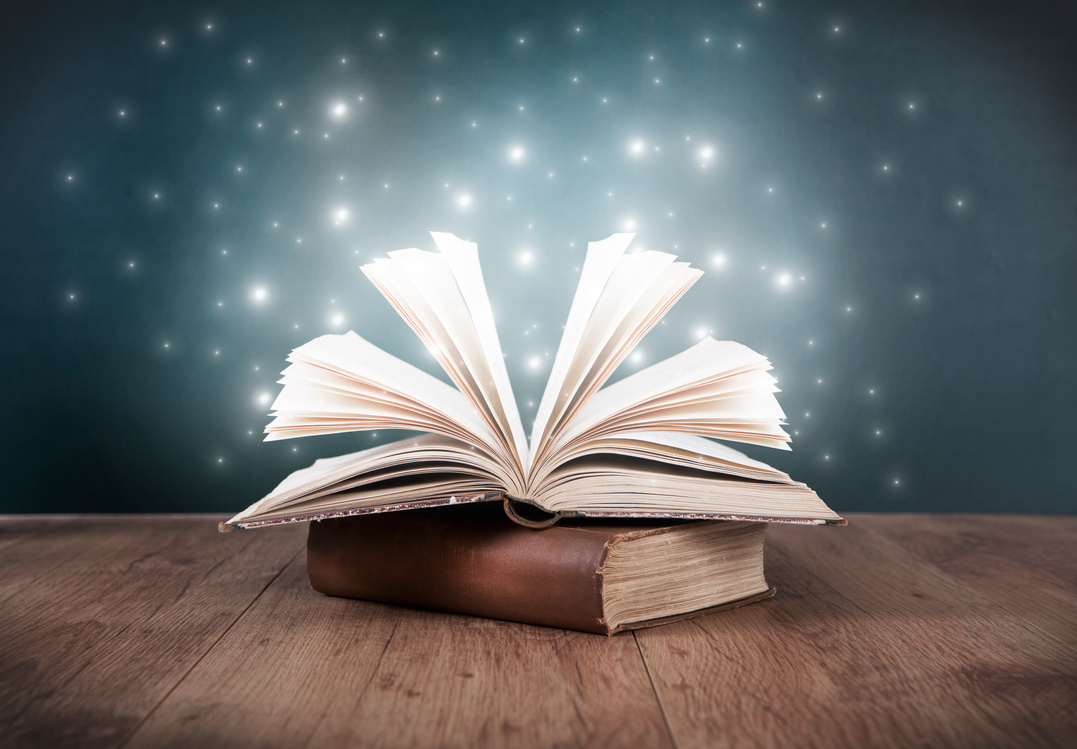 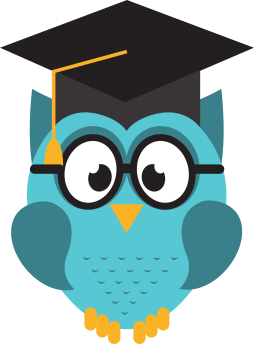 Tìm đọc sách dạy nấu ăn hoặc những bài đọc liên quan đến công việc làm bếp.
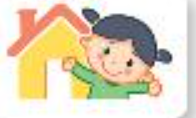 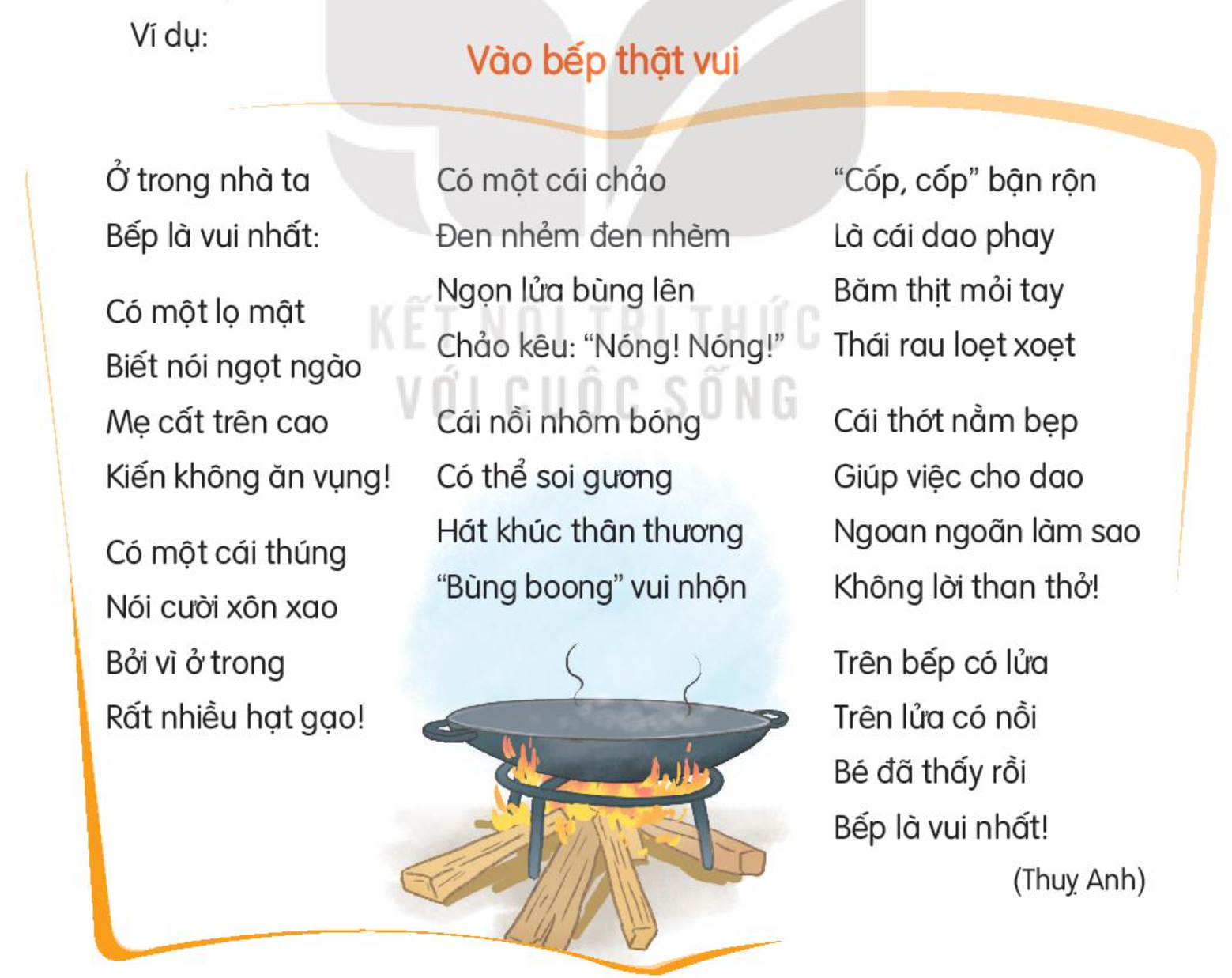 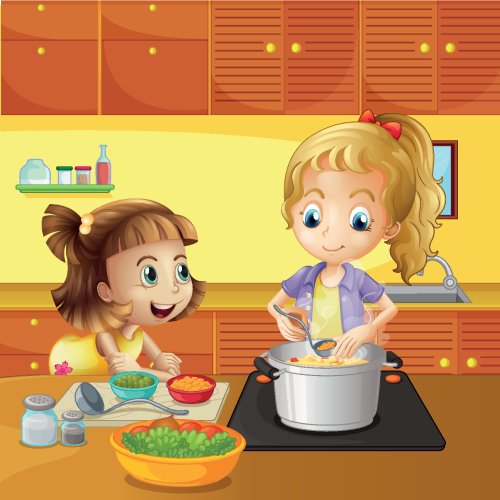 Tham khảo
Chơi nấu ăn
Bé chuẩn bị bữa ănCho cả nhà bạn gấuĐợi chị còn phải nấu,Em thích nhất món gì?
Chị sẽ nấu bí ngôXào xào cho ít tỏiChị sẽ luộc rau cảiCho chút gừng thêm ngon
Chị rán chả nhanh giònGà vàng vừa luộc chínXào thịt cùng cà tímGấu thấy mà phát thèm.
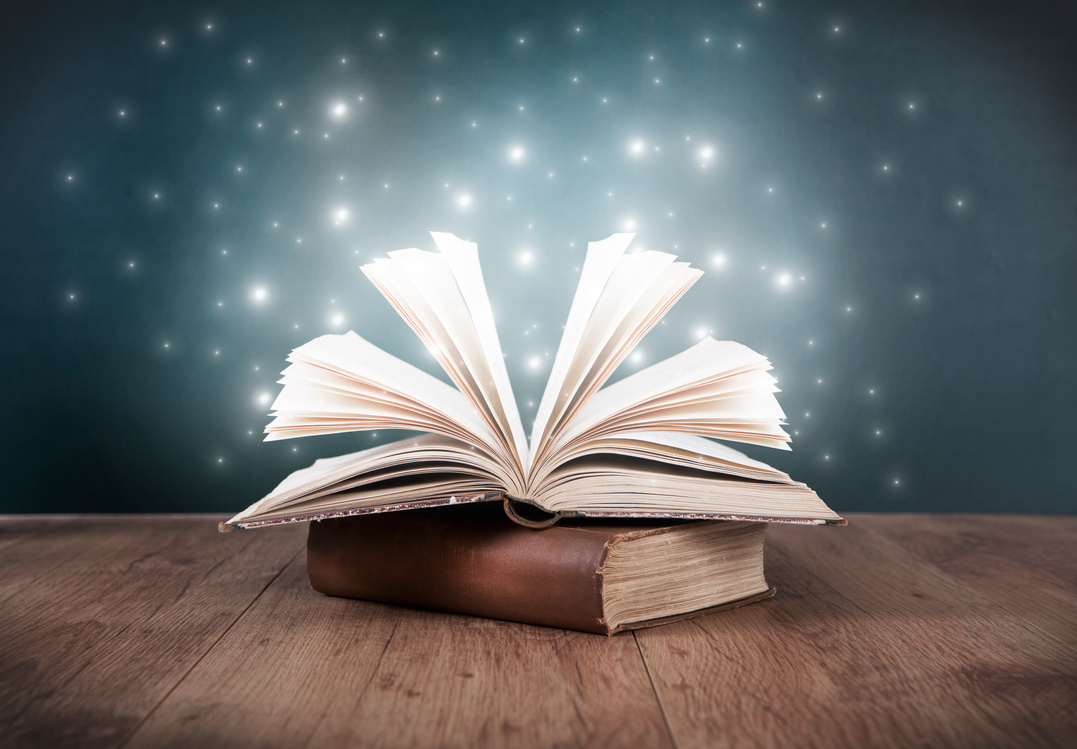 Củng cố
            Dặn dò
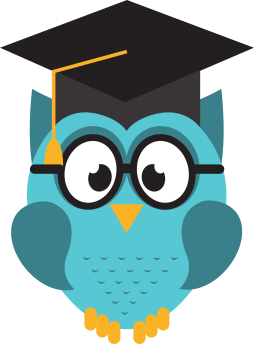 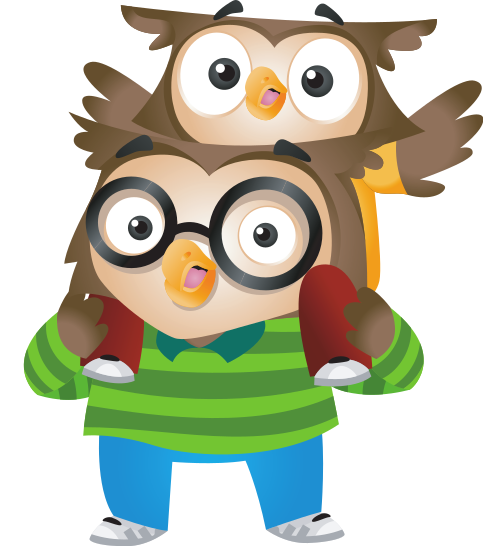 Hẹn gặp lại các em!